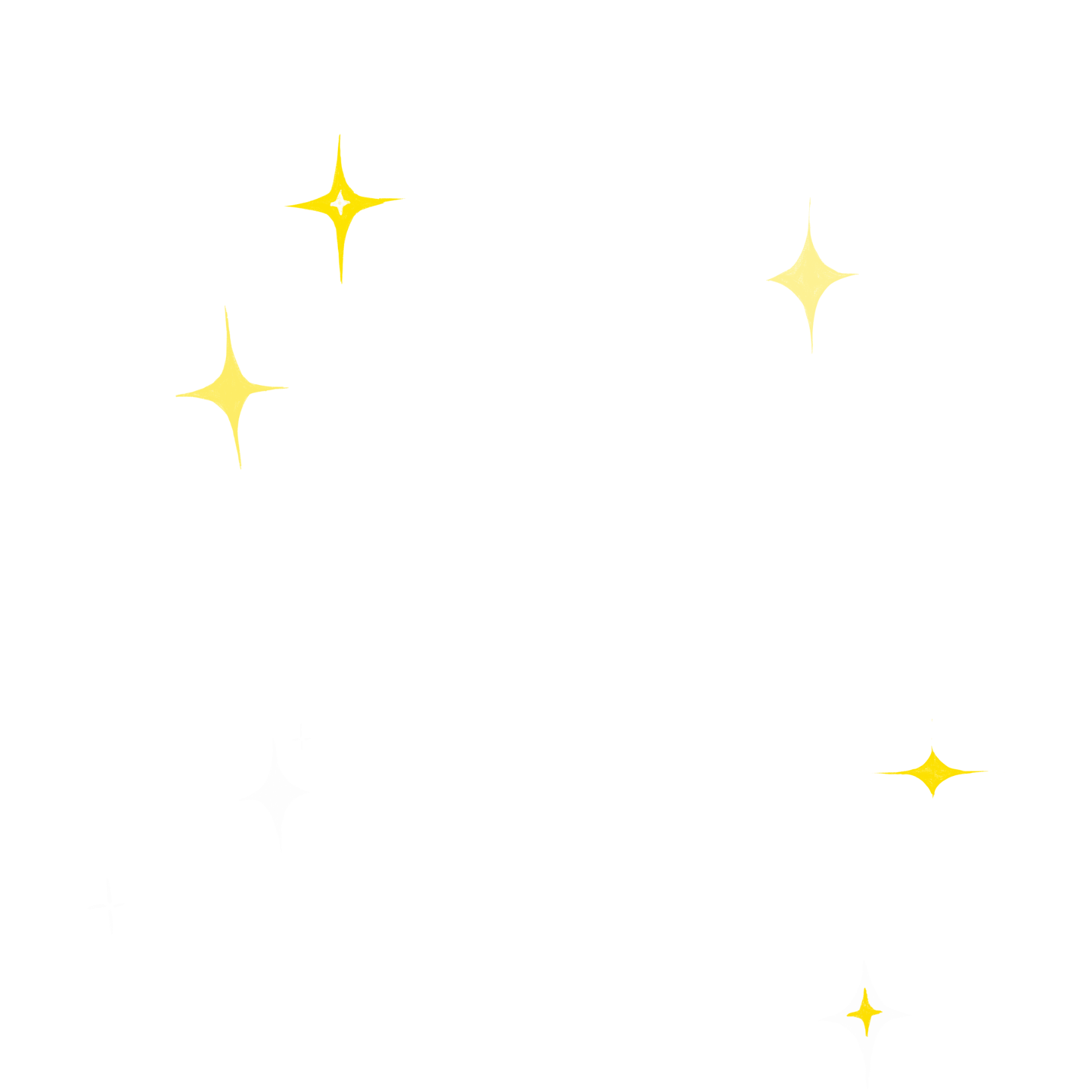 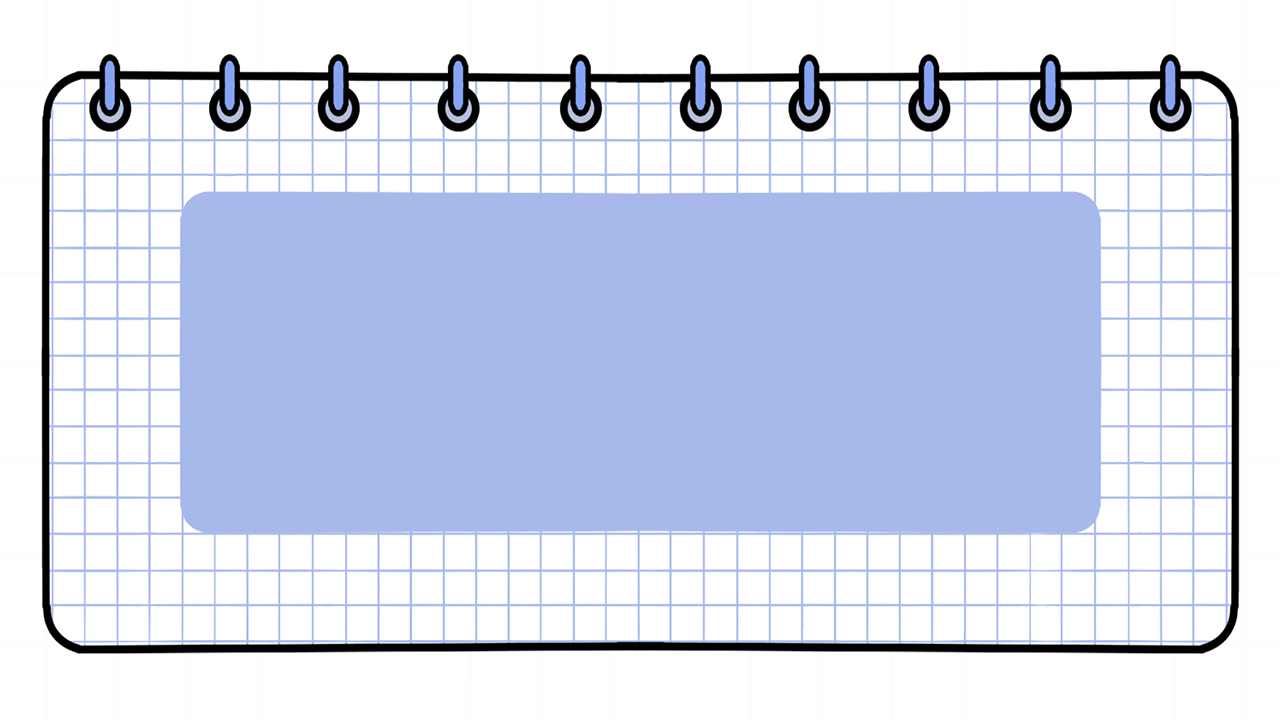 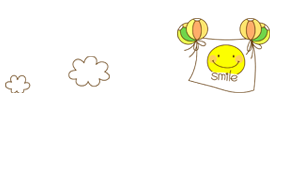 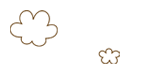 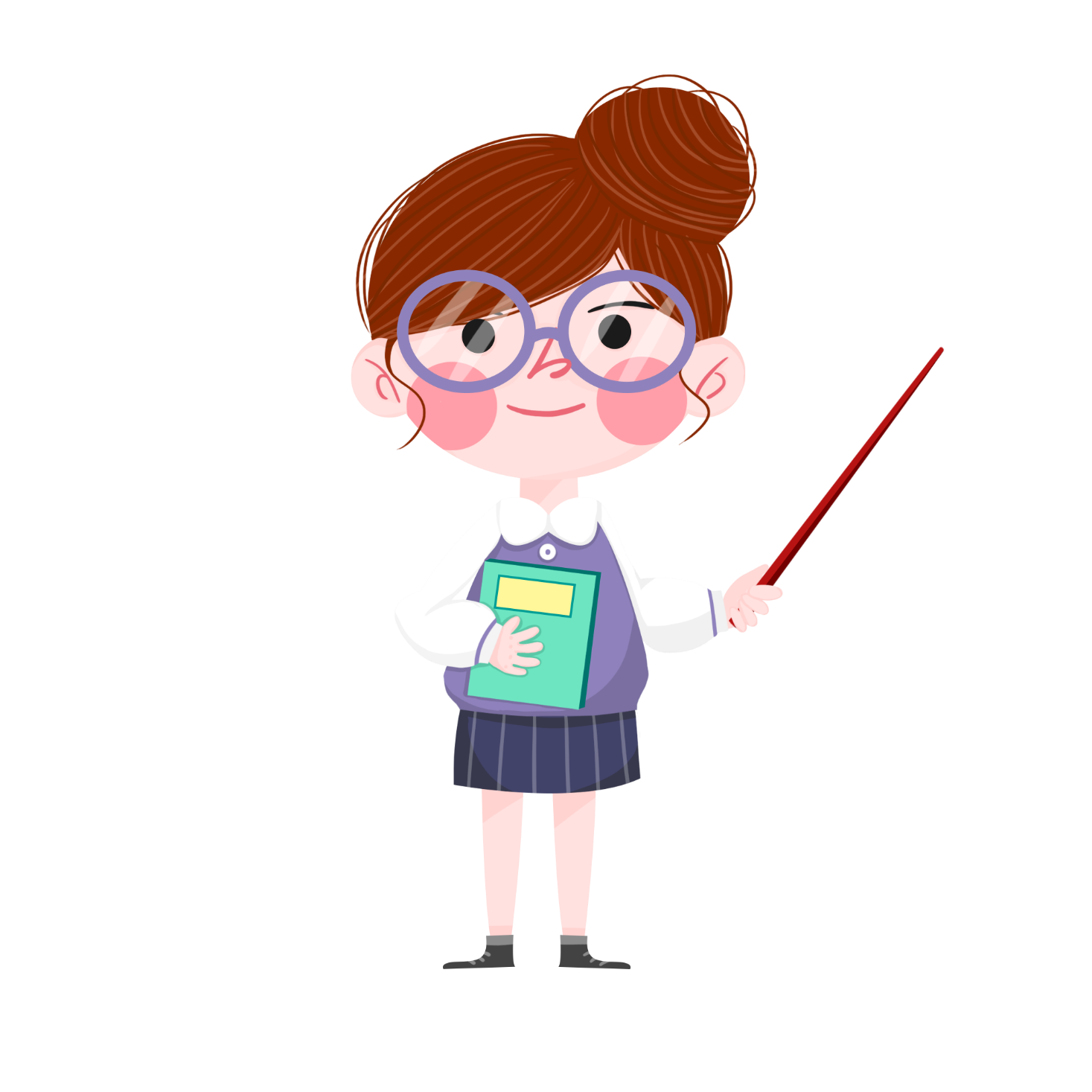 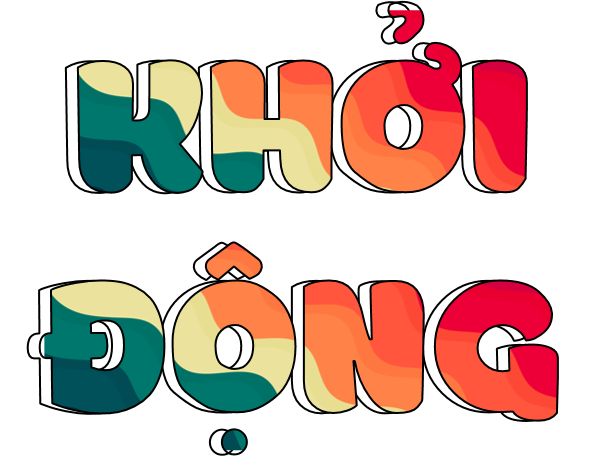 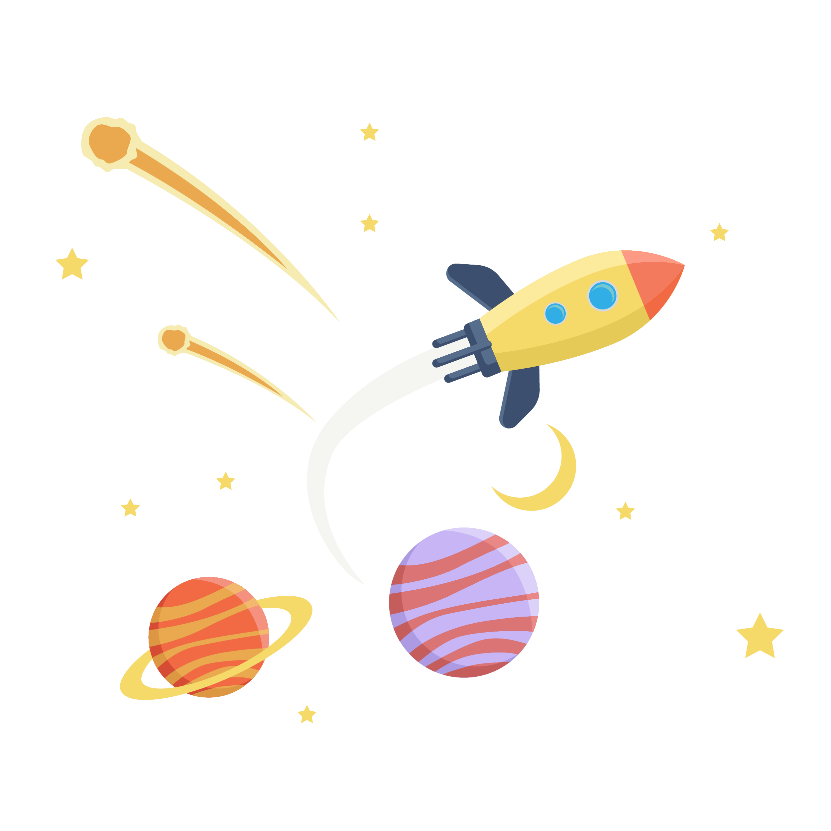 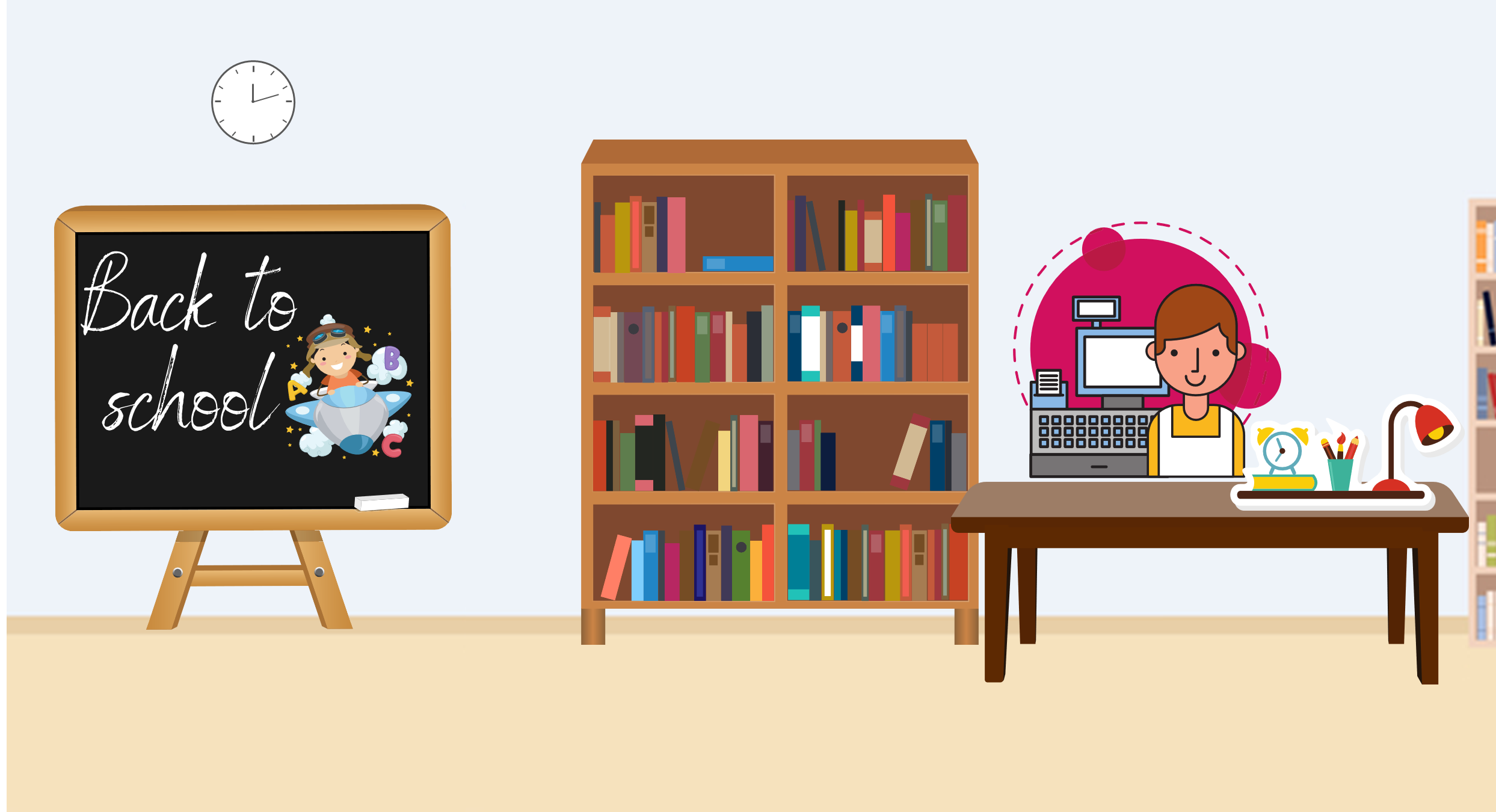 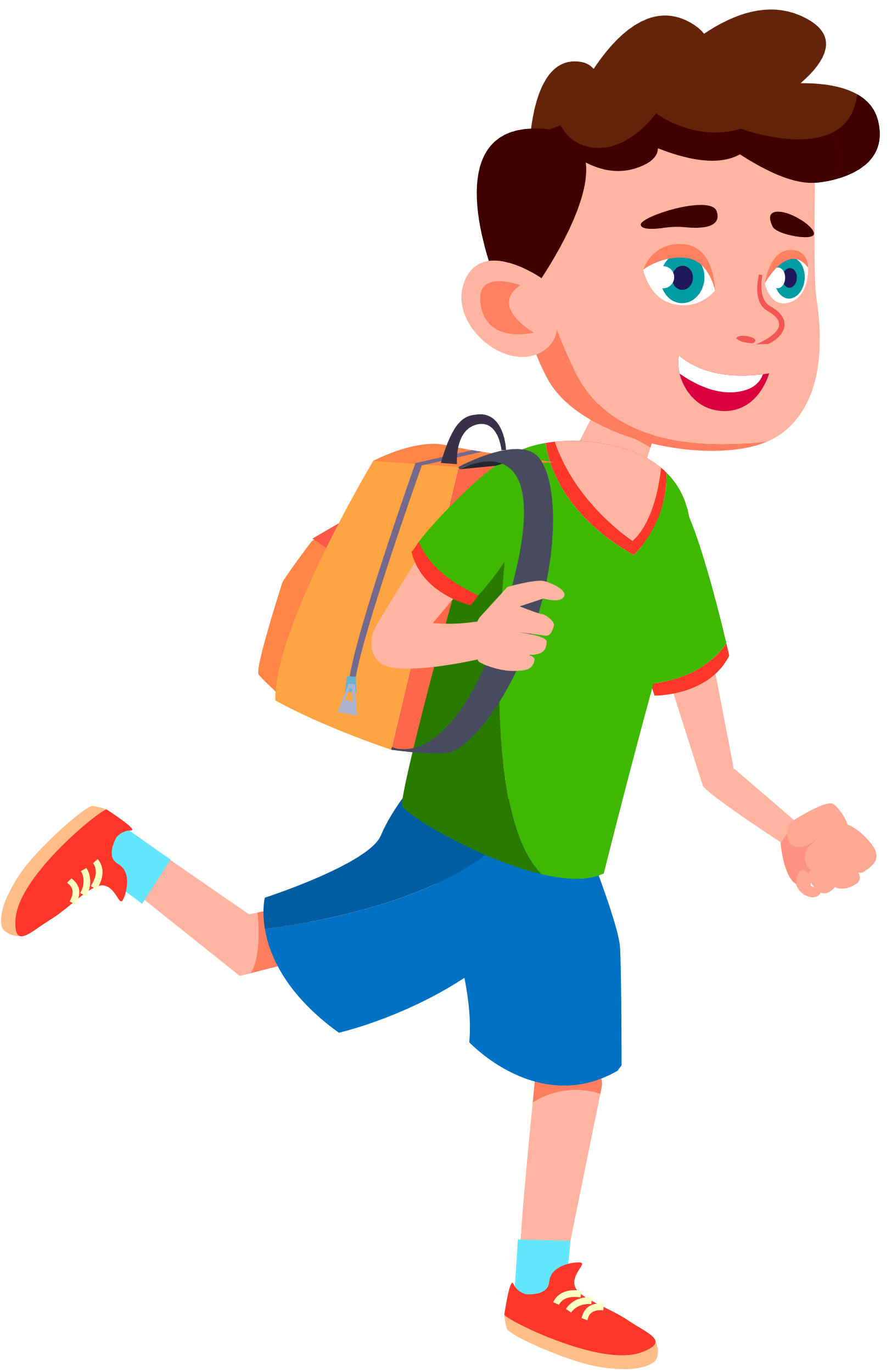 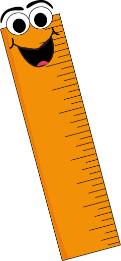 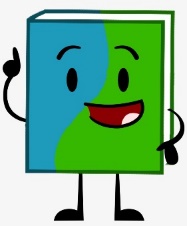 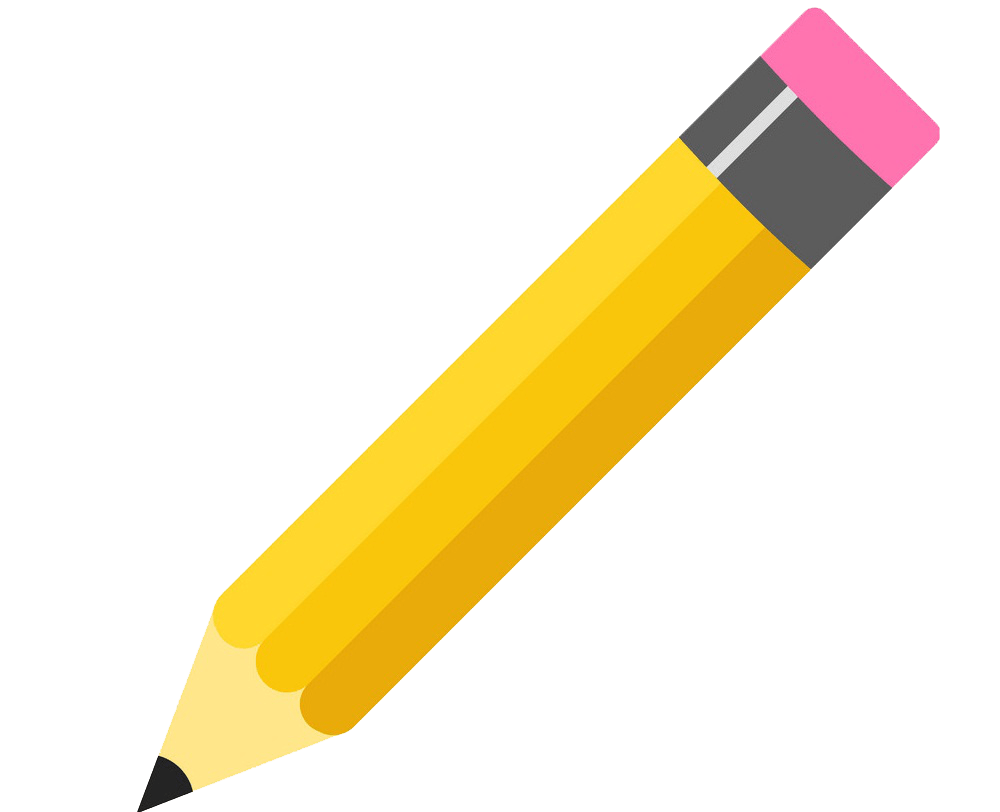 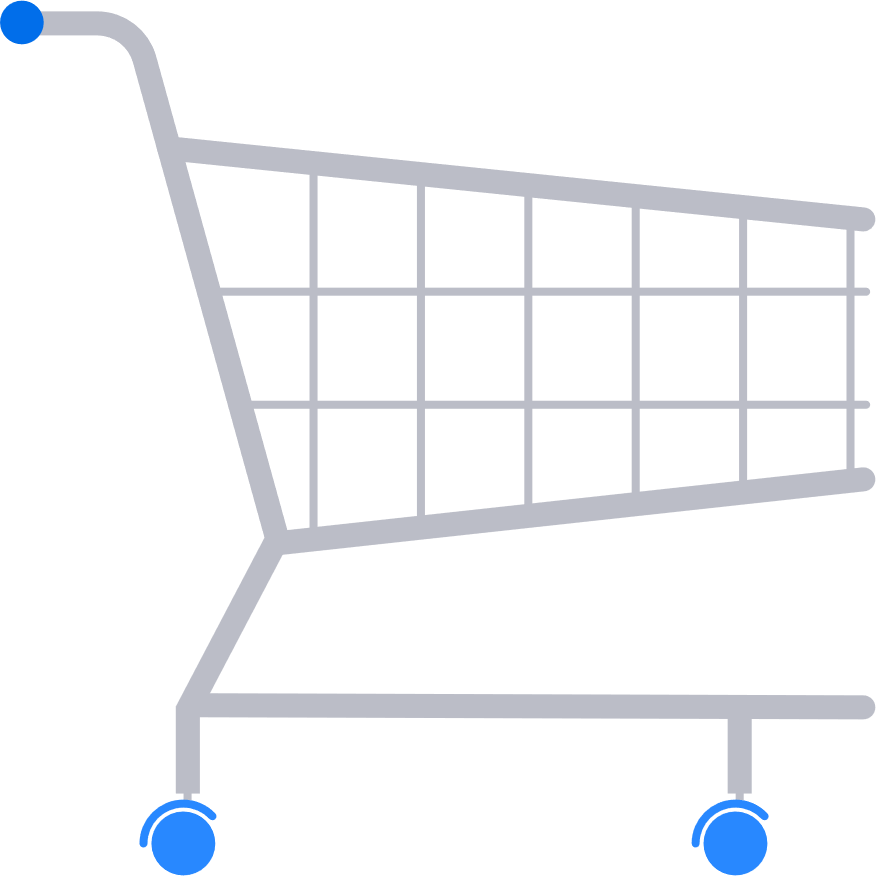 Next
[Speaker Notes: Bấm vào từng đồ dùng học tập để ra câu hỏi.]
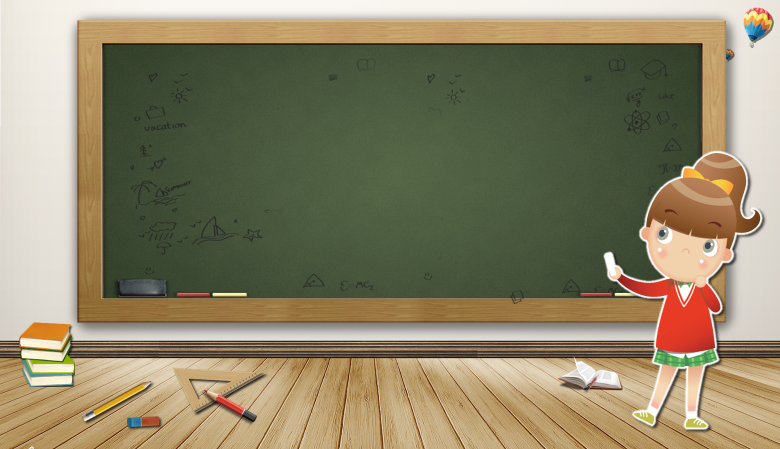 1. Cứ 100 kg thóc thì cho 60 kg gạo. Hỏi 4 tấn thóc thì cho bao nhiêu ki-lô-gam gạo?
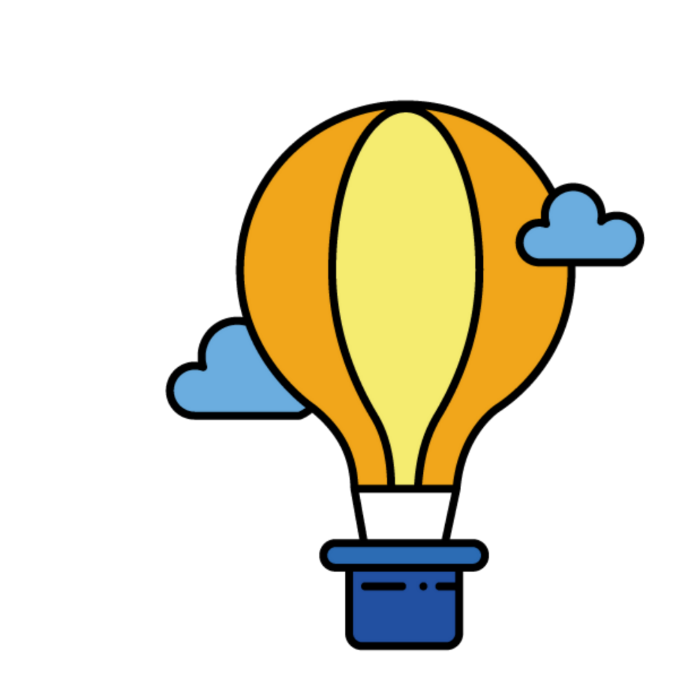 Đáp án: 2 400 kg gạo
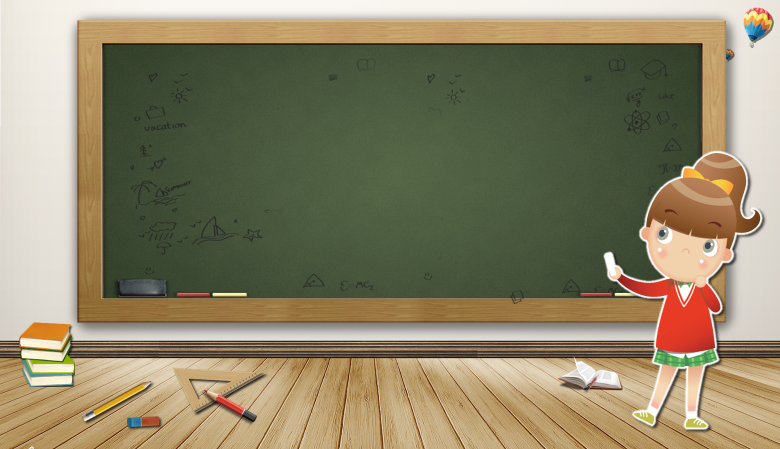 Chia đều 900 ml dầu ăn được 6 chai. Hỏi có 600 ml dầu dừa thì rót được mấy chai như vậy?
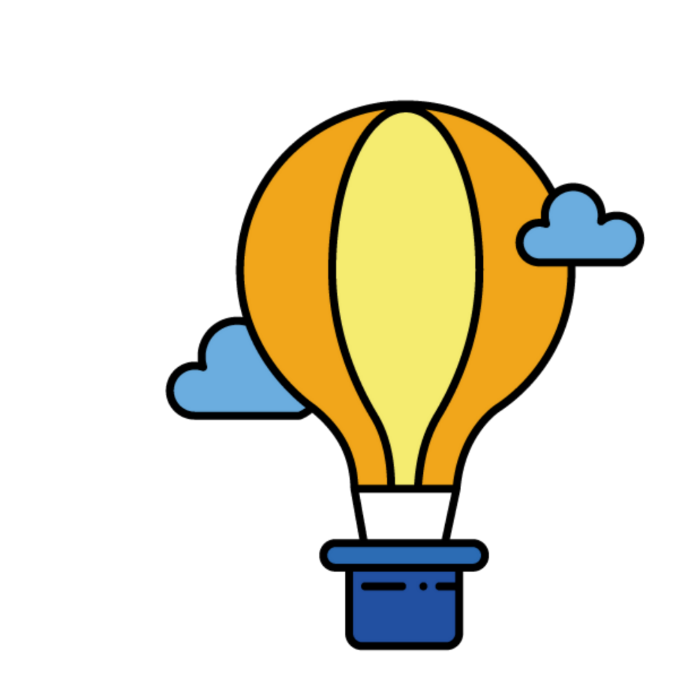 Đáp án: 4 chai
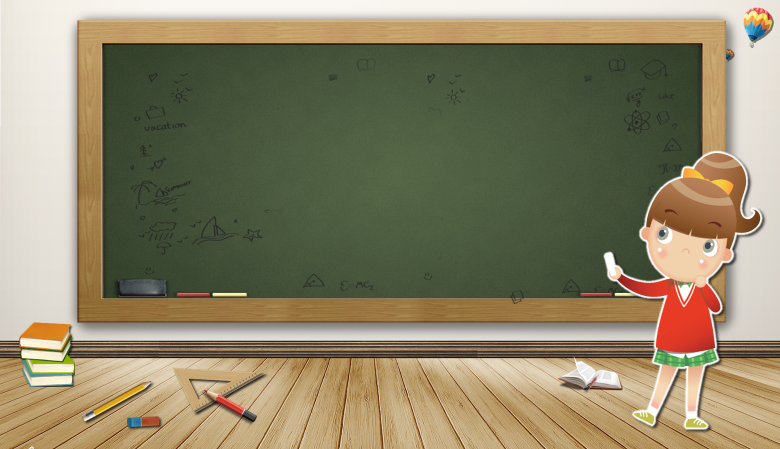 3. Một cửa hàng cứ bán được 5 máy tính thì bán được 2 máy in. Hỏi nếu bán được 20 máy tính thì cửa hàng đó bán được bao nhiêu máy in?
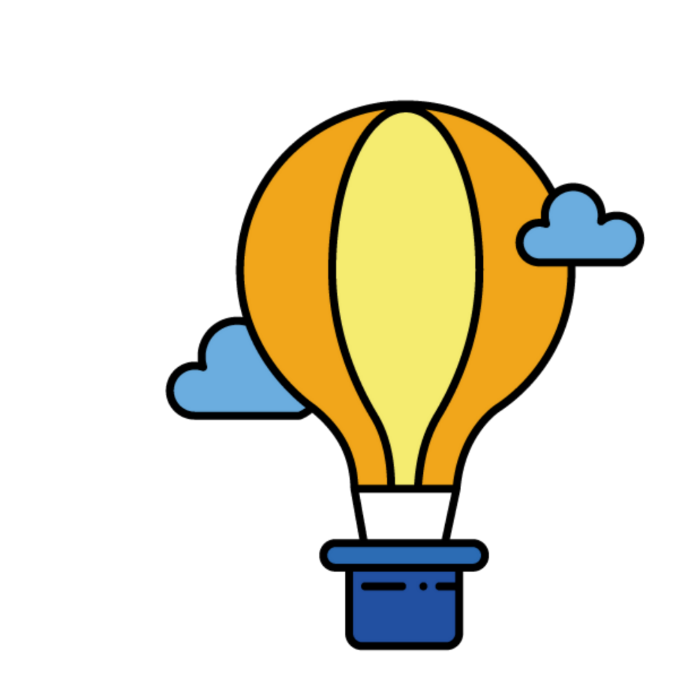 Đáp án: 8 máy in
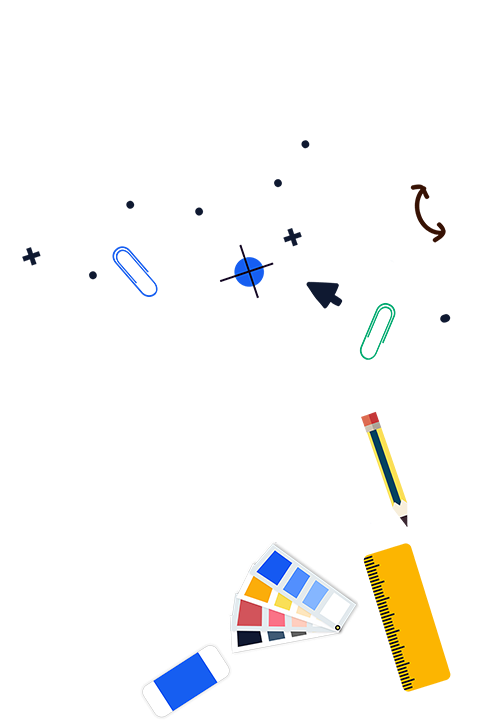 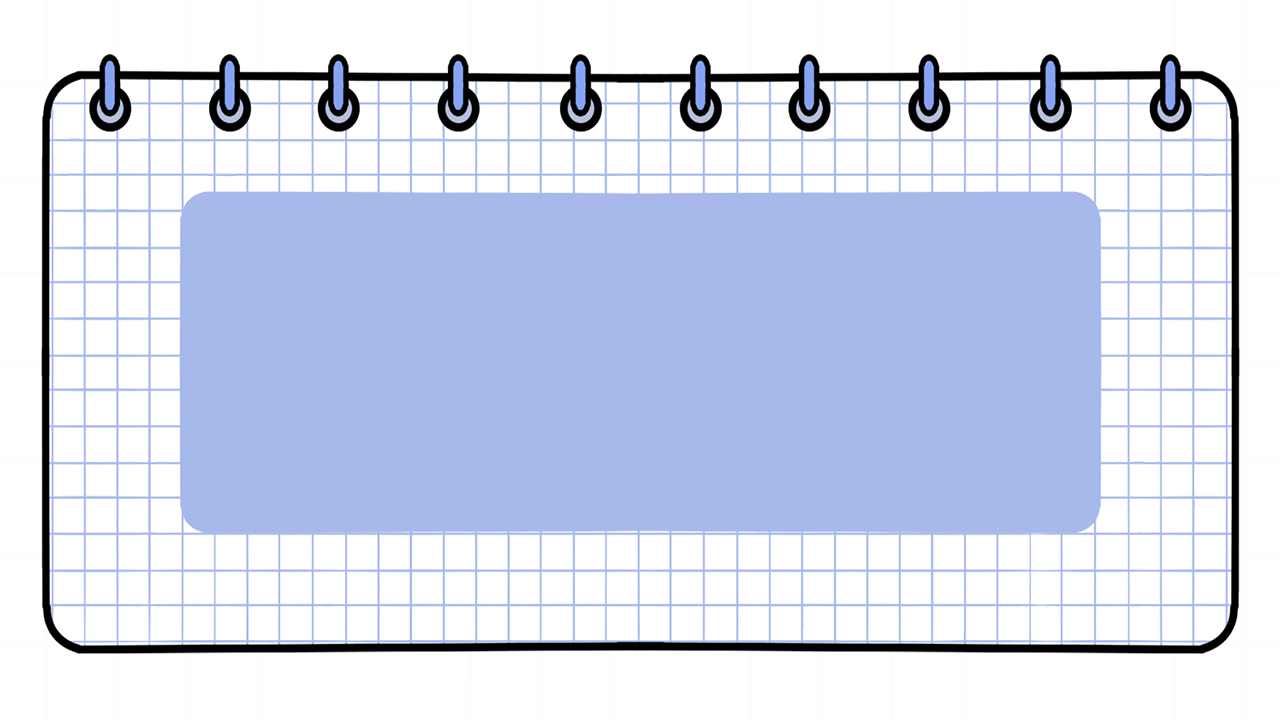 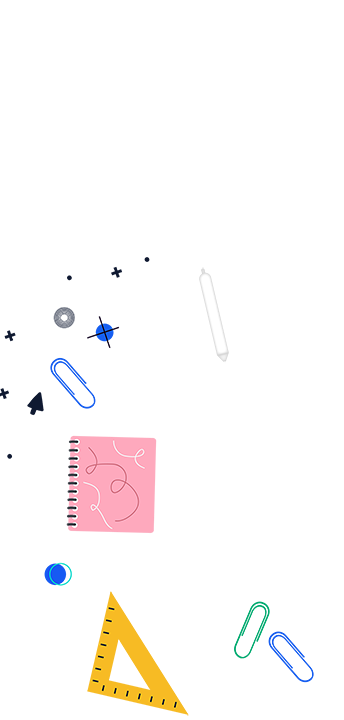 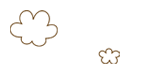 Bài 11
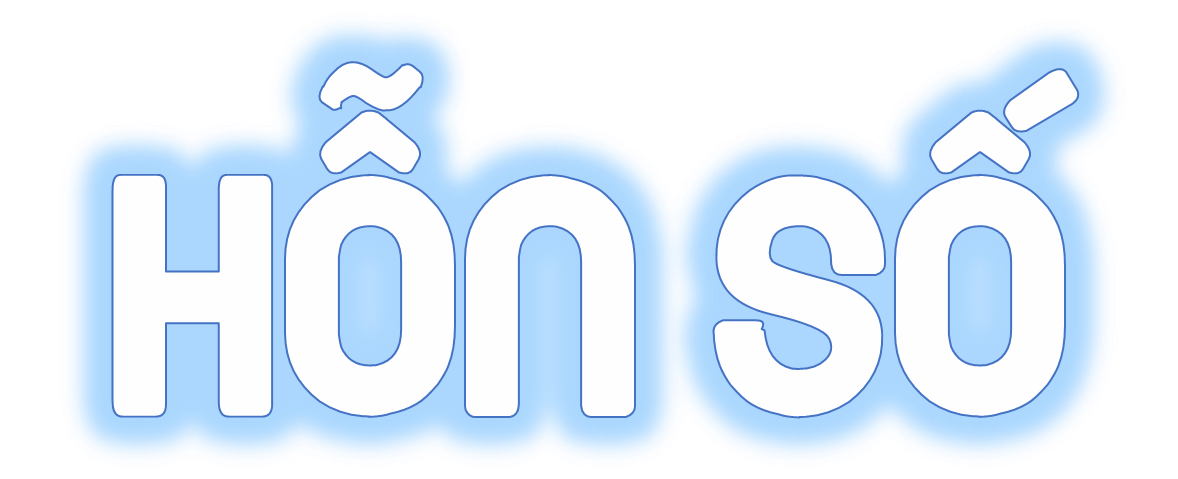 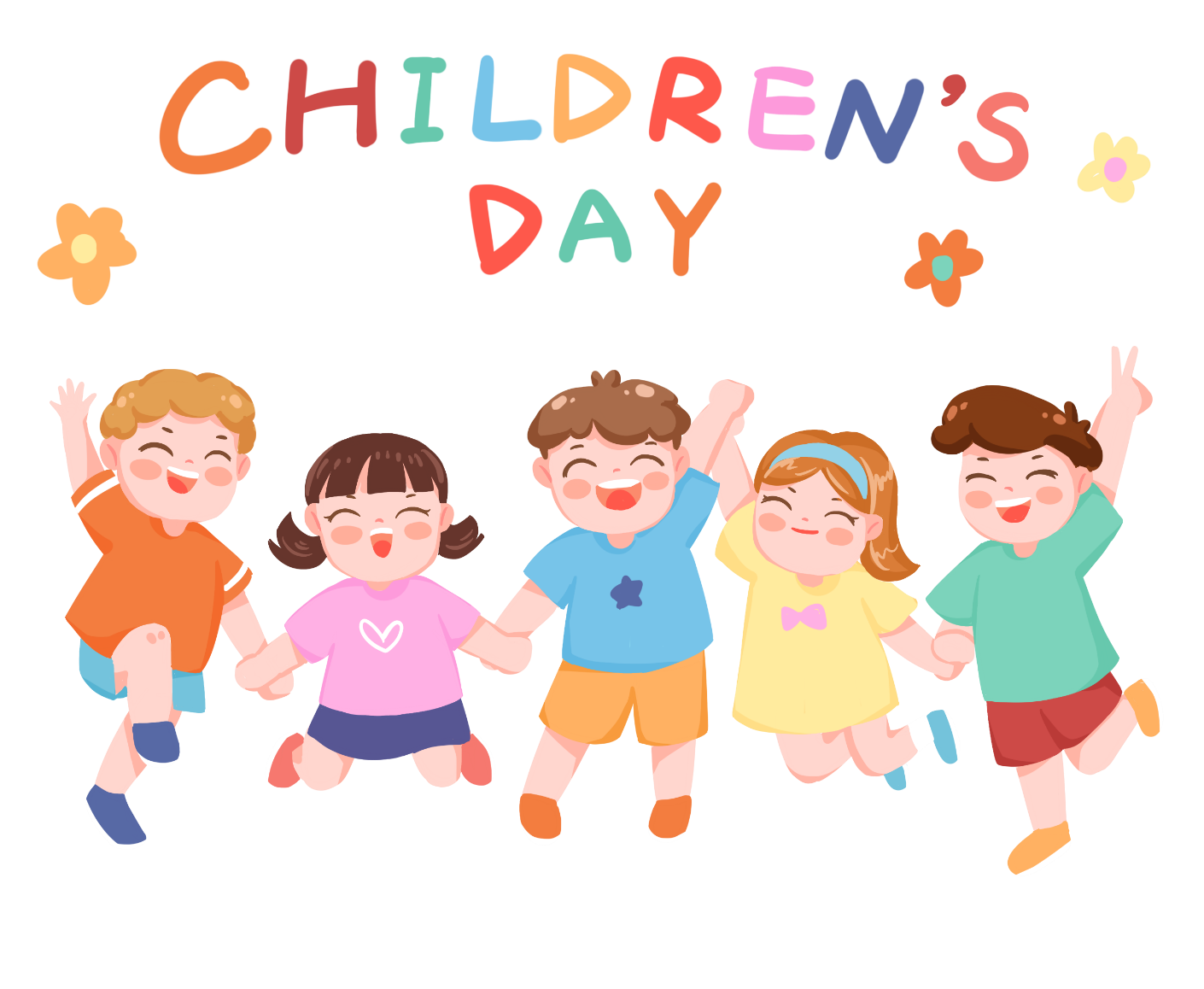 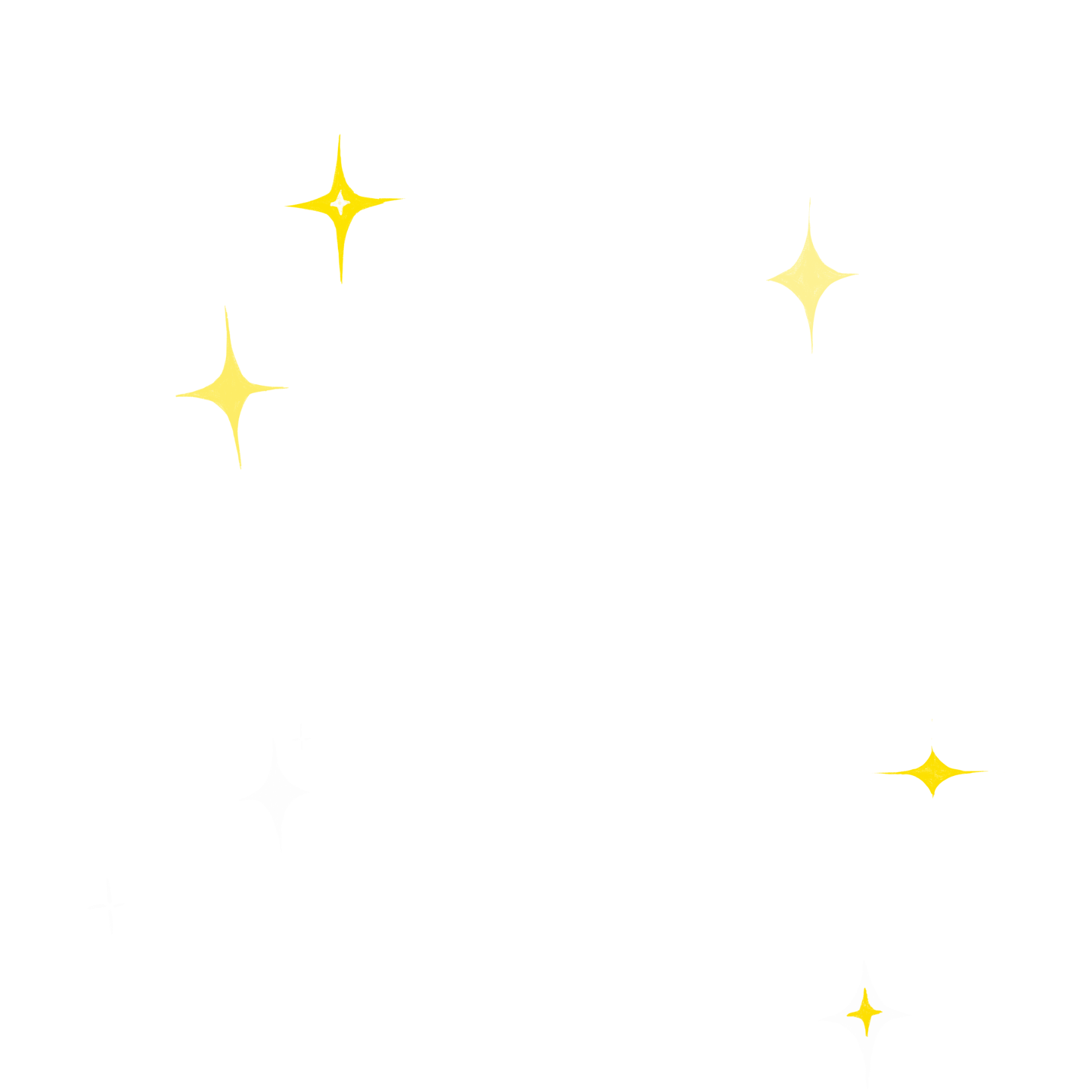 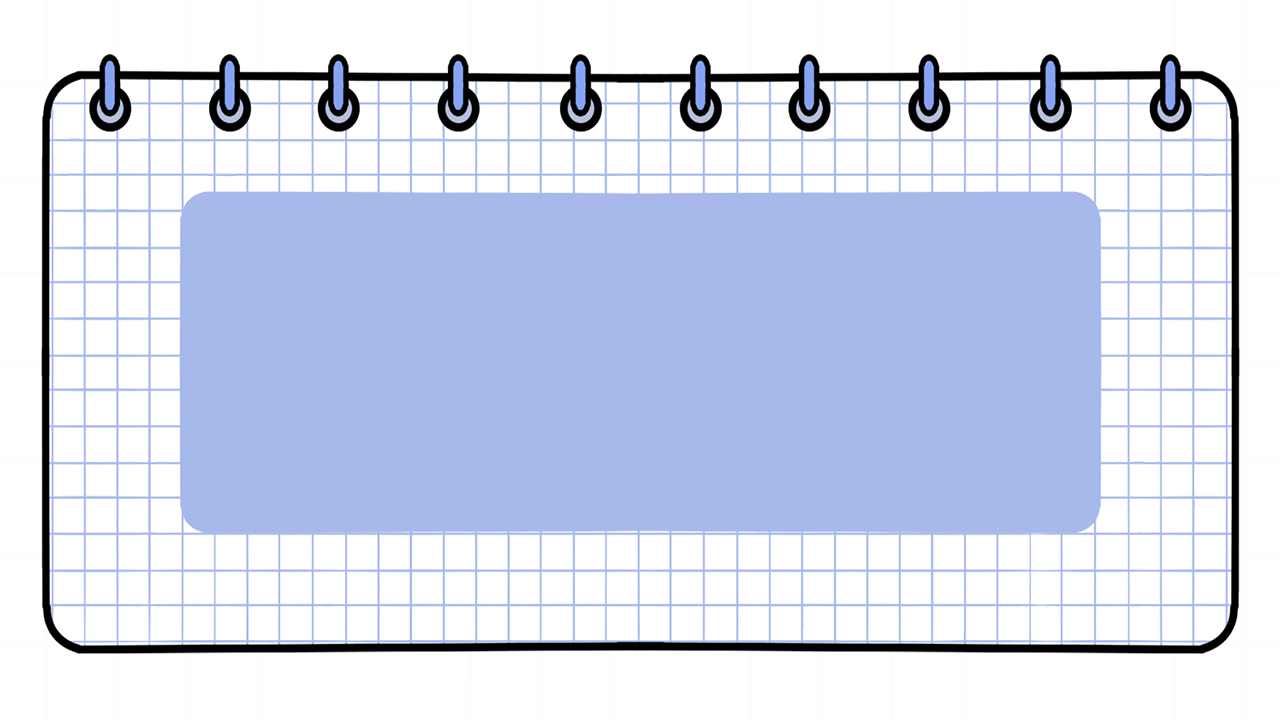 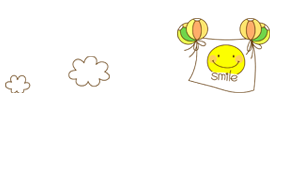 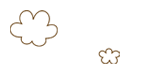 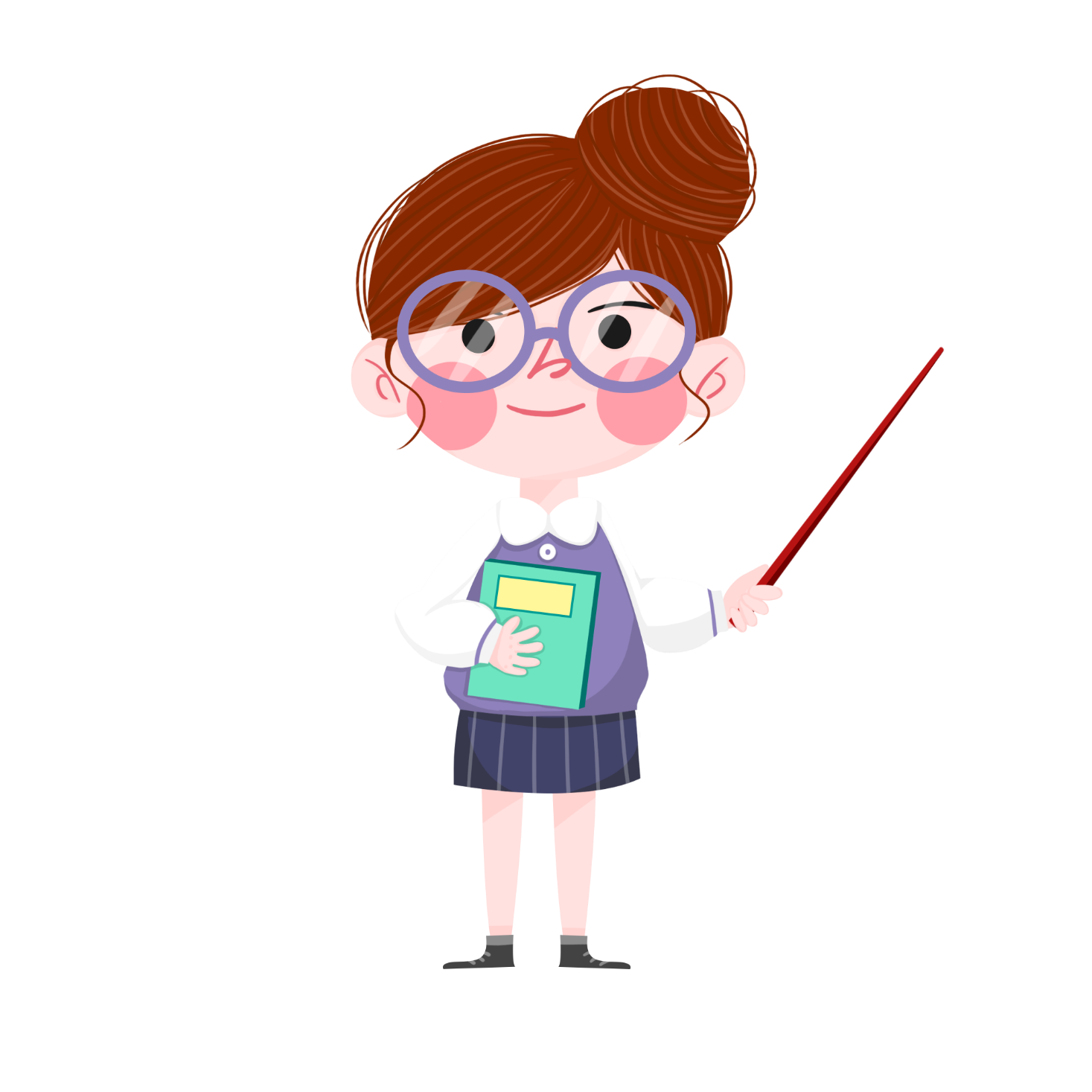 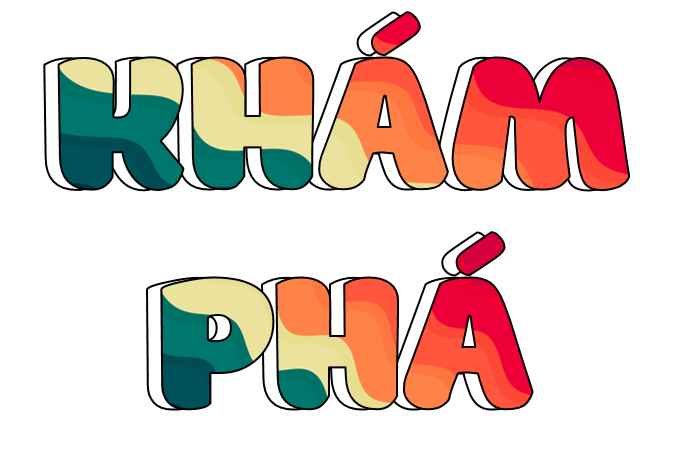 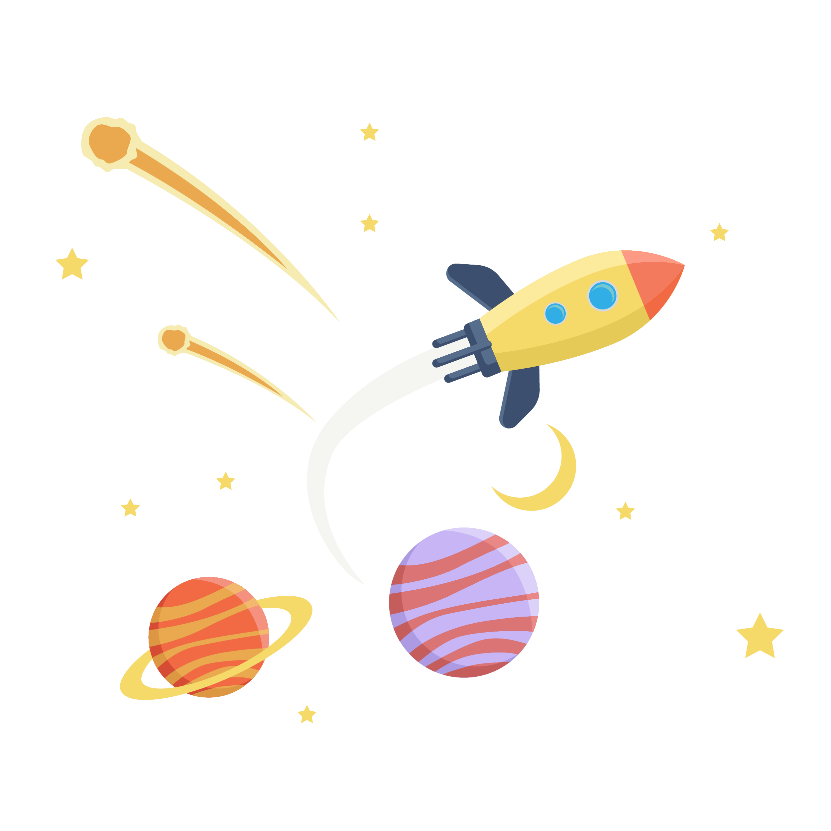 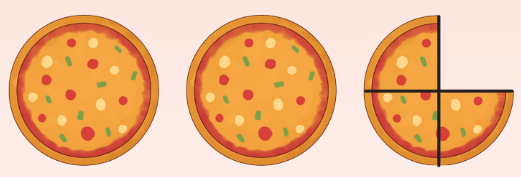 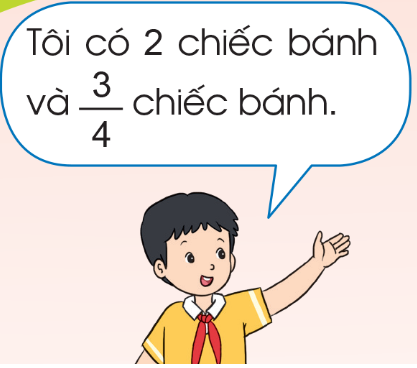 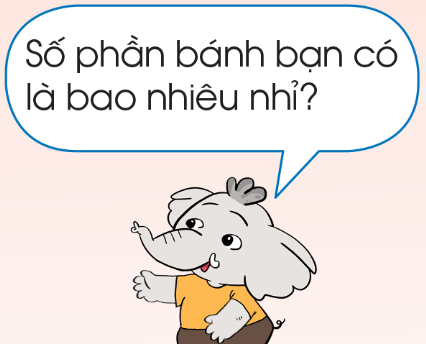 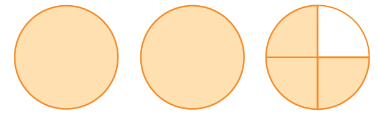 phần nguyên
phần phân số
Phần phân số của hỗn số bao giờ cũng bé hơn đơn vị.
Khi đọc (hoặc viết) hỗn số, ta đọc (hoặc viết) phần nguyên rồi đọc (hoặc viết) phần phân số.
Mỗi hỗn số gồm hai phần: phần nguyên là số tự nhiên và phần phân số bé hơn 1.
Để đọc hỗn số, ta đọc phần nguyên, chữ “và” rồi đến phần phân số.
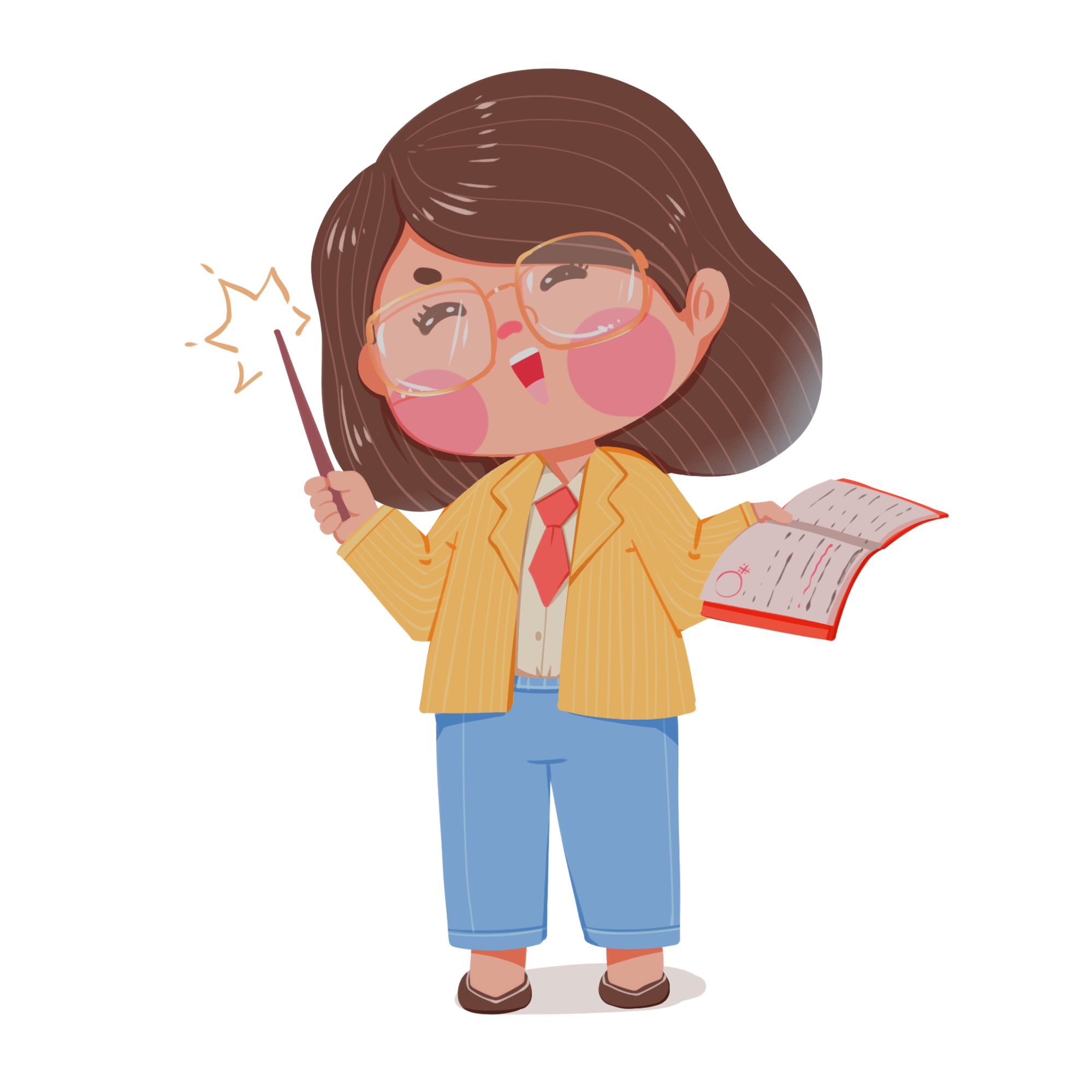 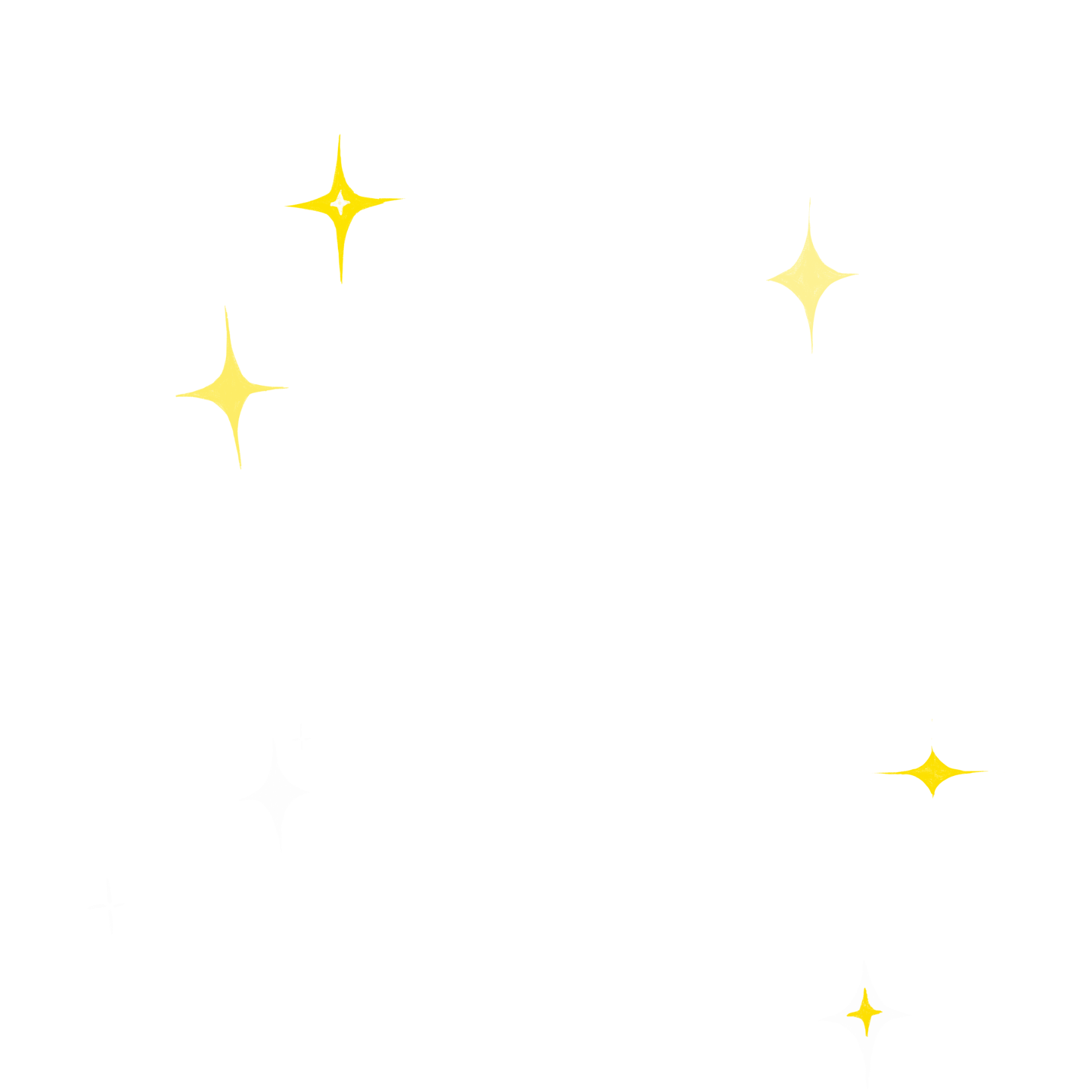 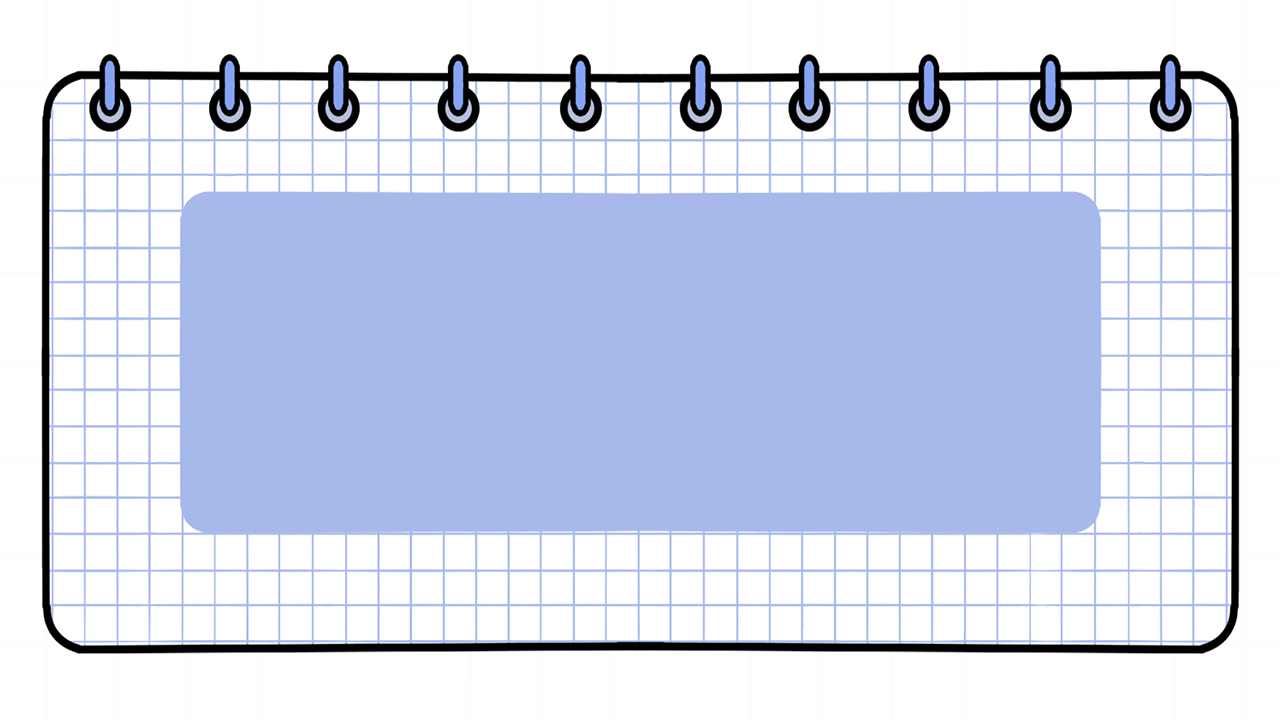 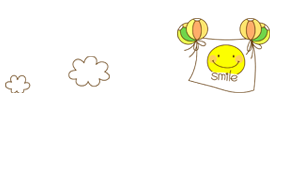 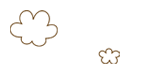 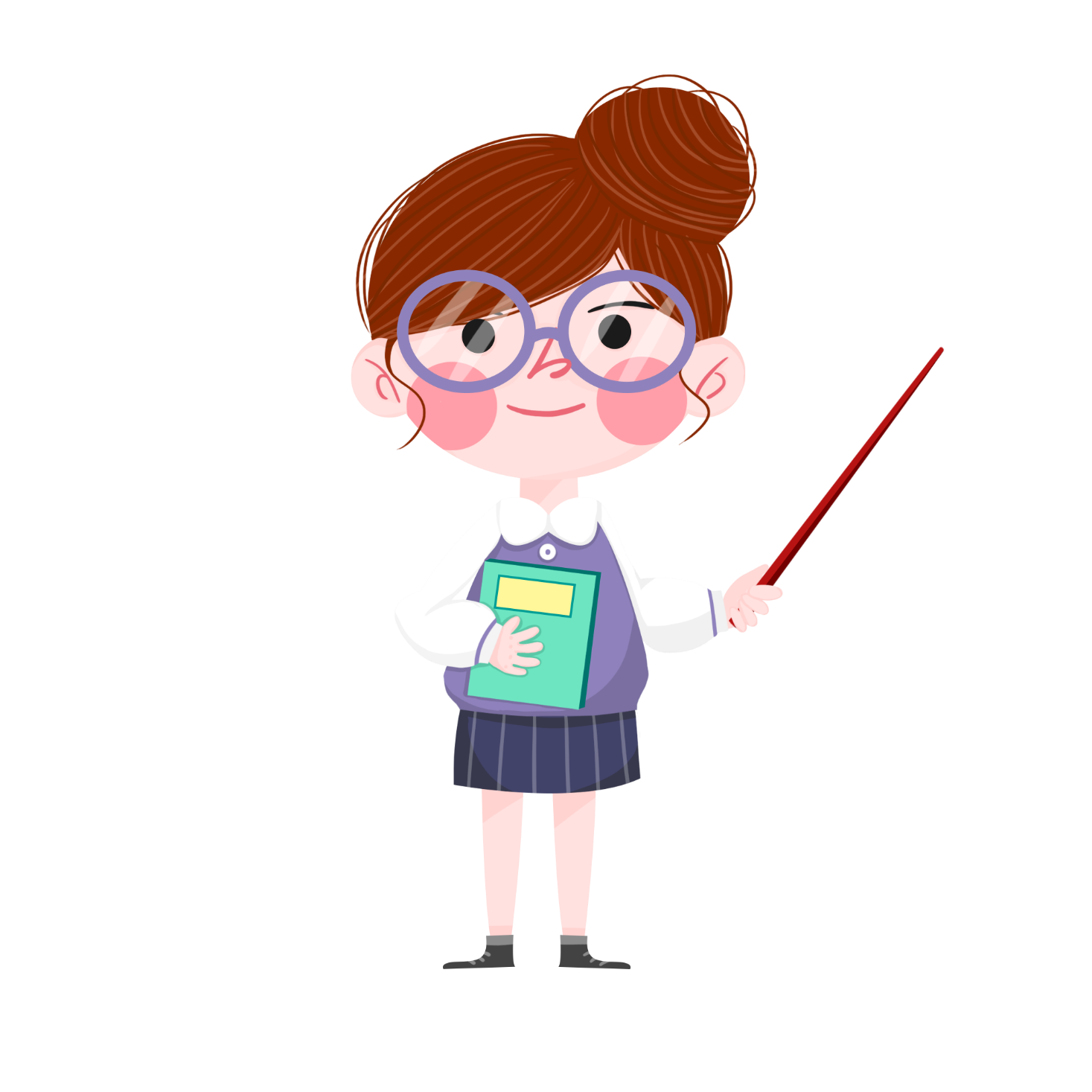 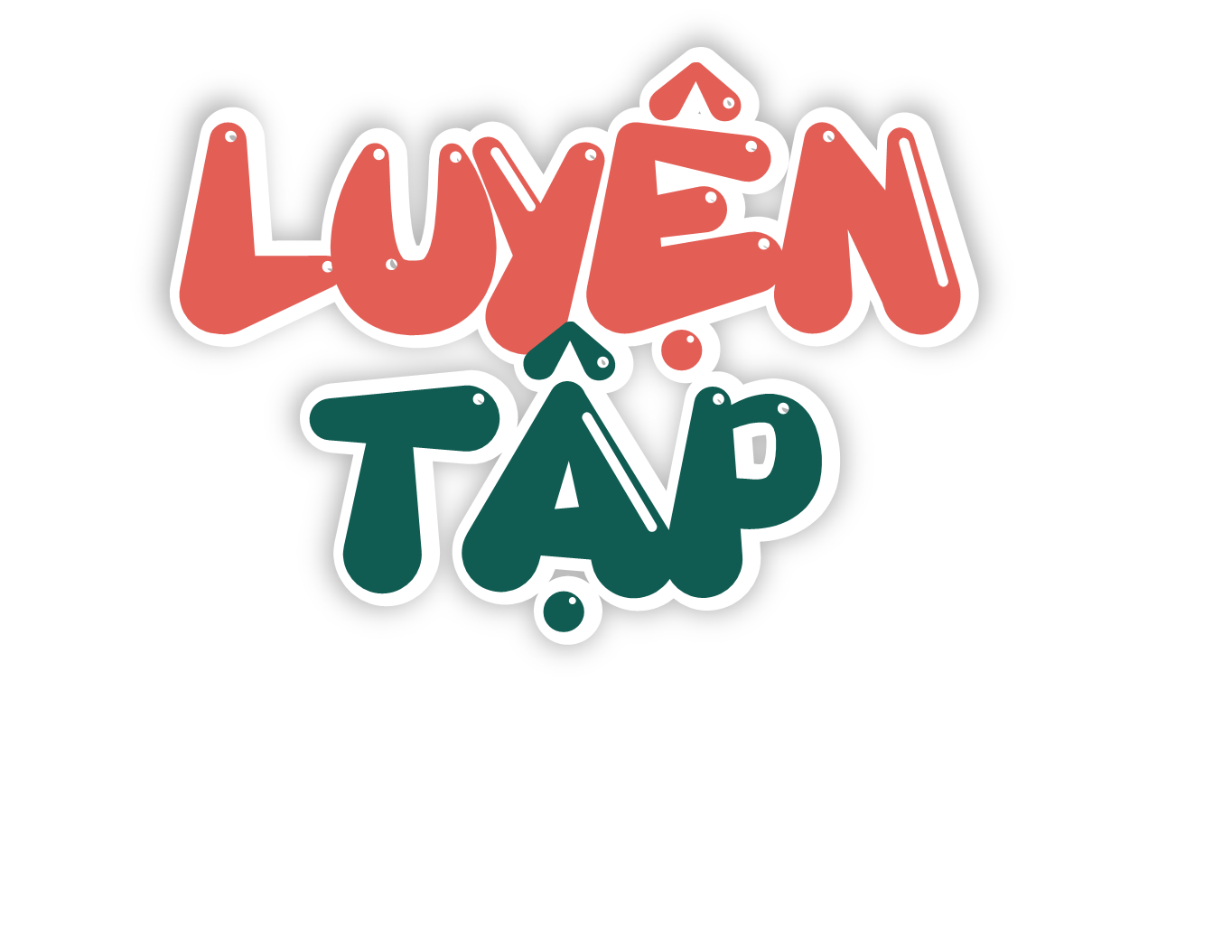 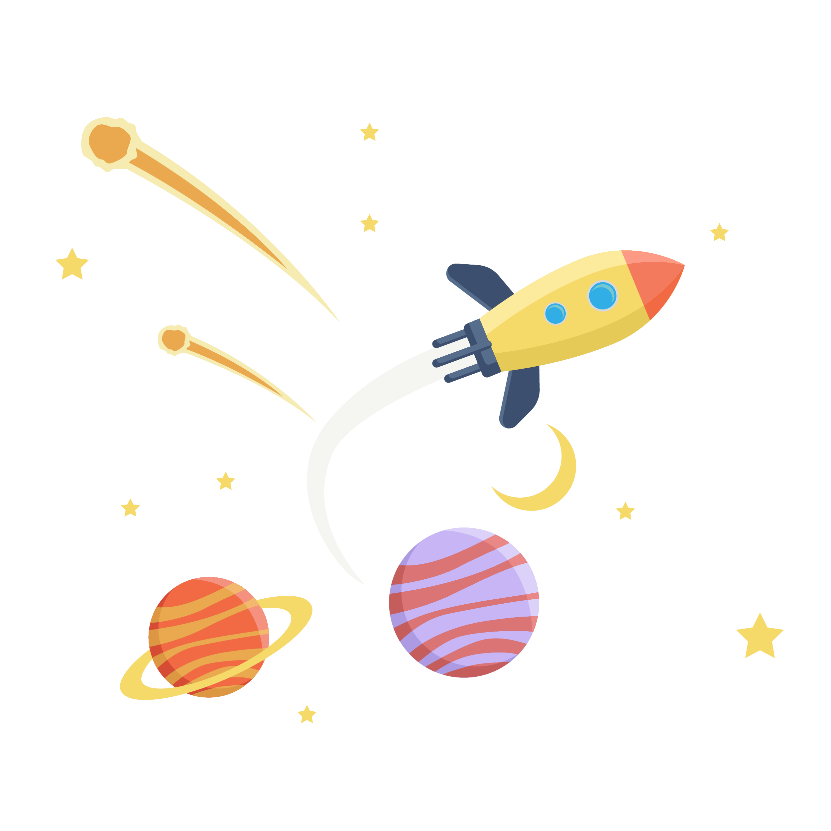 1
Viết và đọc hỗn số thích hợp (theo mẫu)
Mẫu:
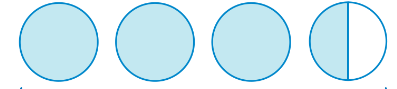 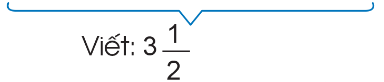 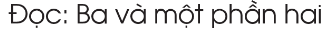 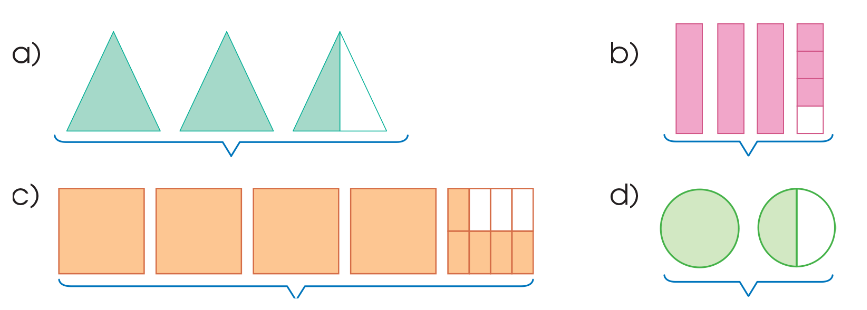 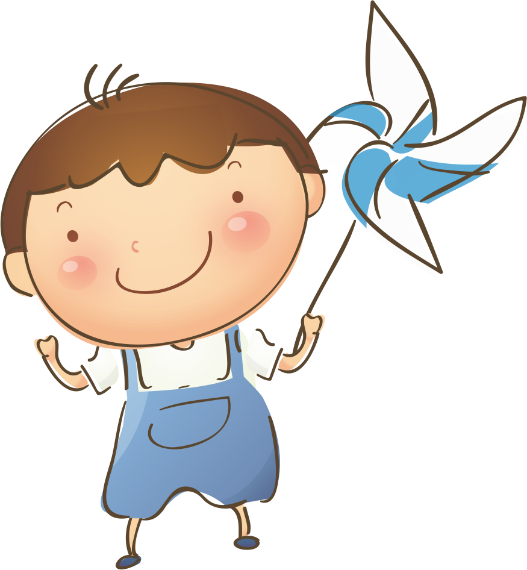 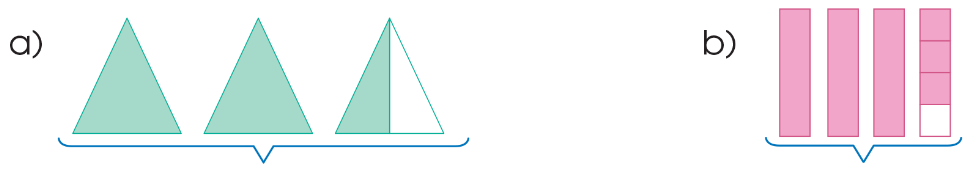 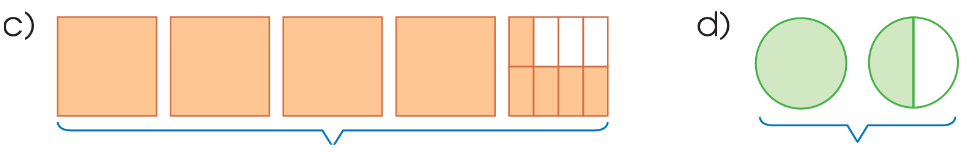 2
a) Đọc các hỗn số sau:
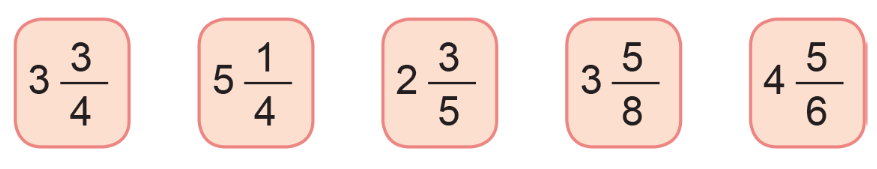 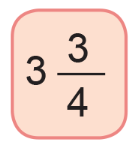 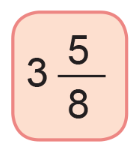 Ba và ba phần tư
Ba và năm phần tám
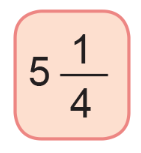 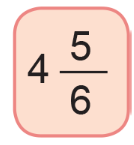 Năm và một phần tư
Bốn và năm phần sáu
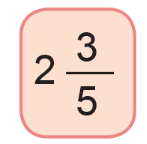 Hai và ba phần năm
b) Viết các hỗn số sau: bốn và sáu phần bảy; chín và một phần năm.
2
bốn và sáu phần bảy
chín và một phần năm
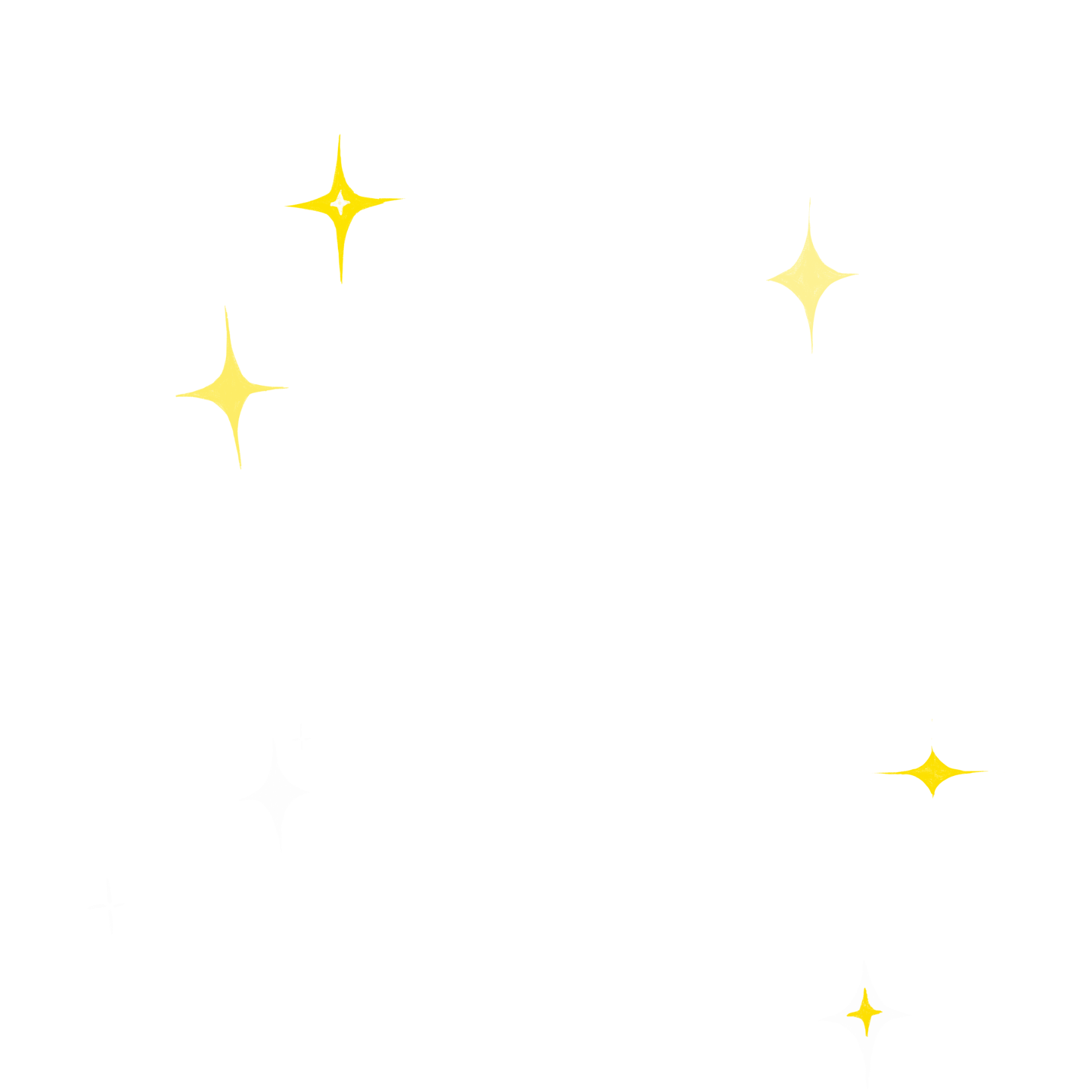 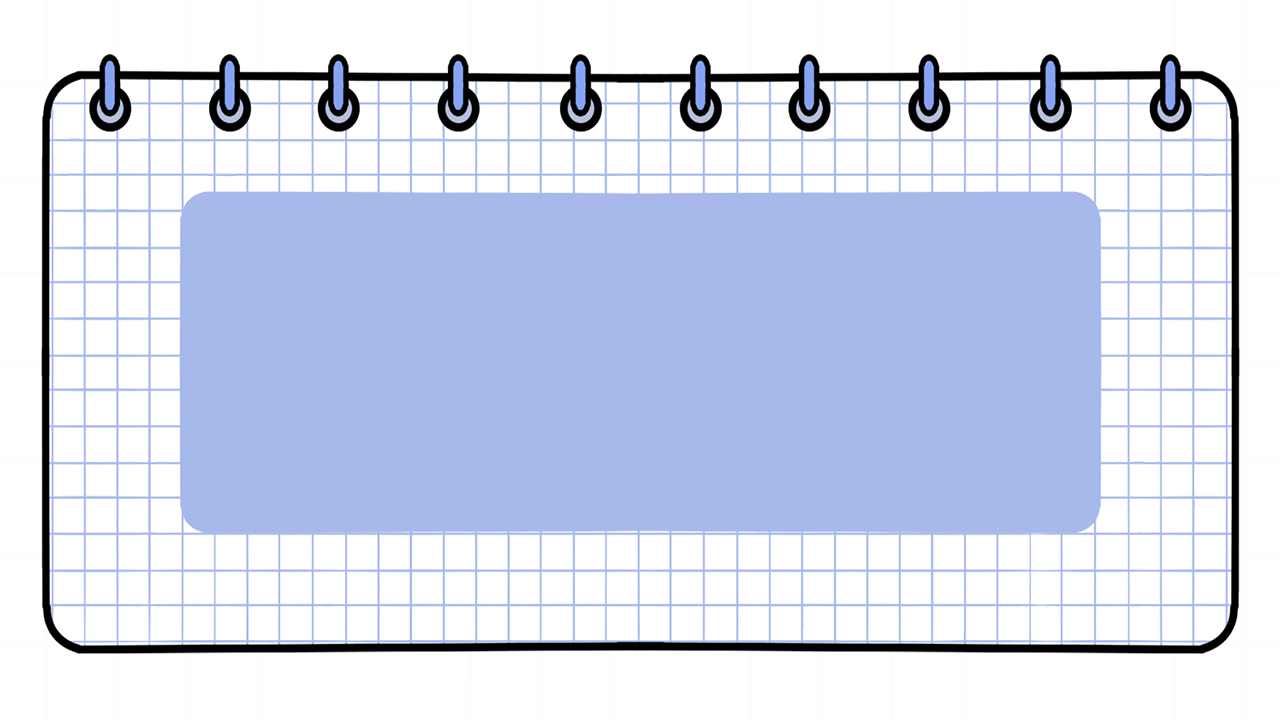 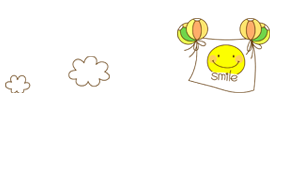 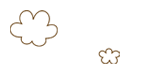 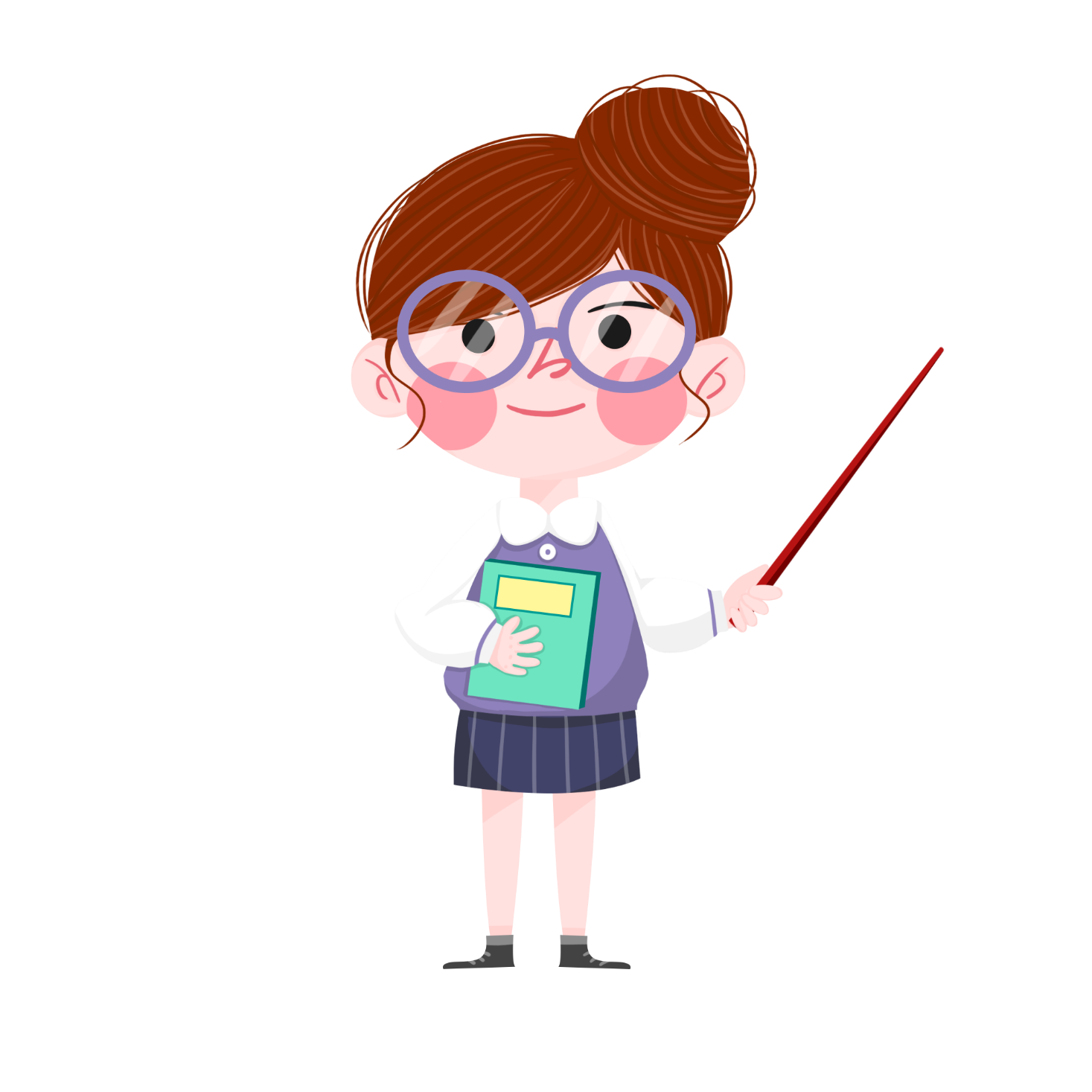 c) Viết một hỗn số rồi đố bạn chỉ ra phần nguyên, phần phân số của hỗn số đó.
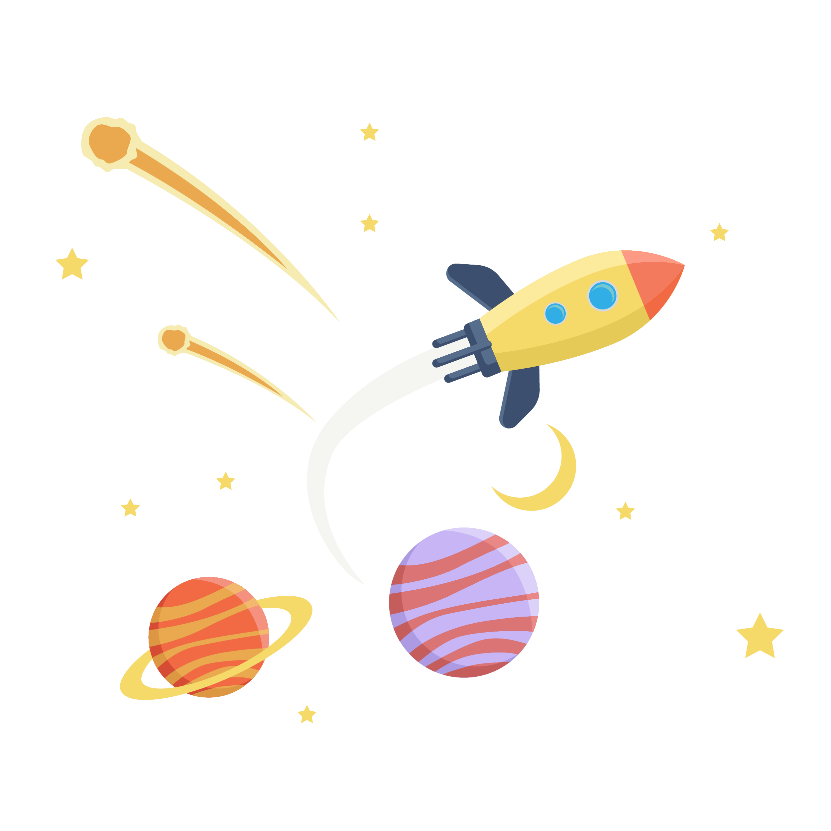 3
Chuyển các hỗn số sau thành phân số (theo mẫu):
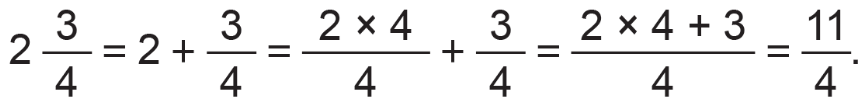 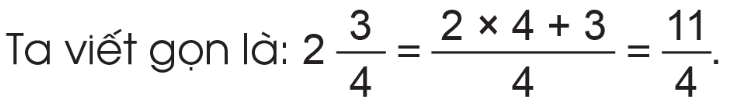 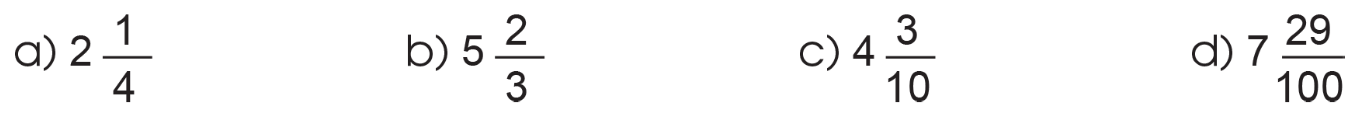 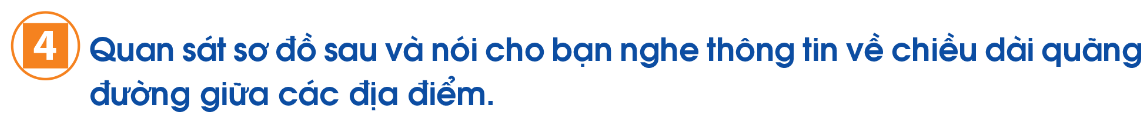 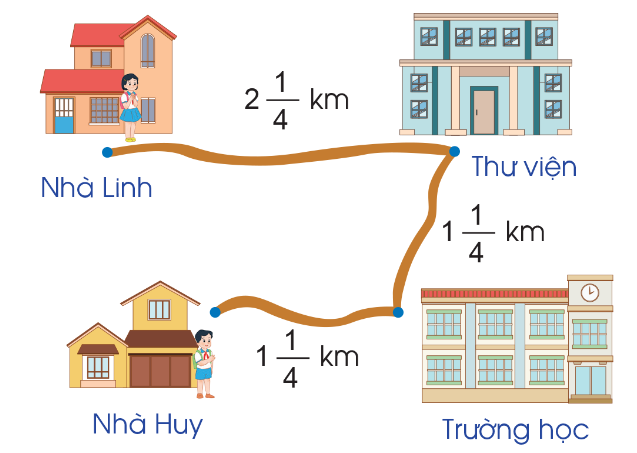 Quãng đường từ nhà Linh đến thư viện dài hai và một phần tư ki-lô-mét.
Quãng đường từ nhà Huy đến trường học dài một và một phần tư ki-lô-mét.
Quãng đường từ trường học đến thư viện dài một và một phần tư ki-lô-mét.
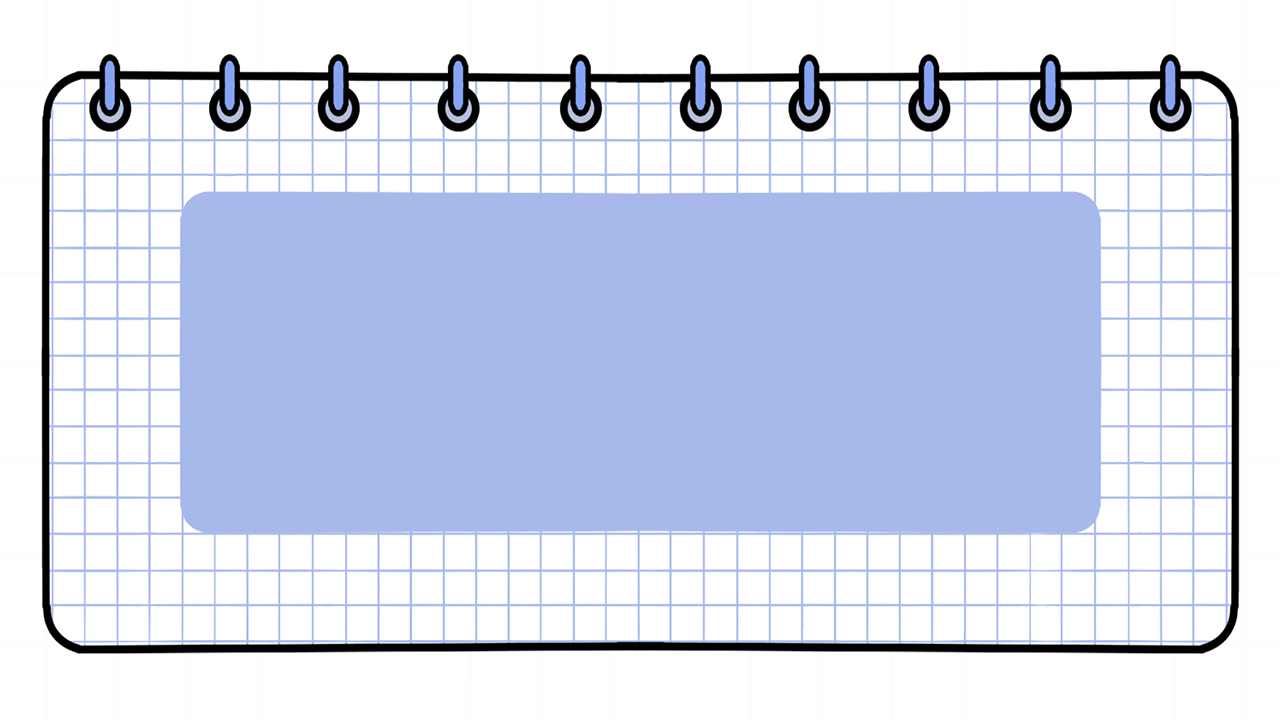 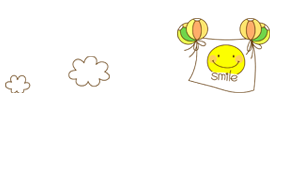 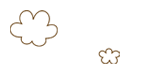 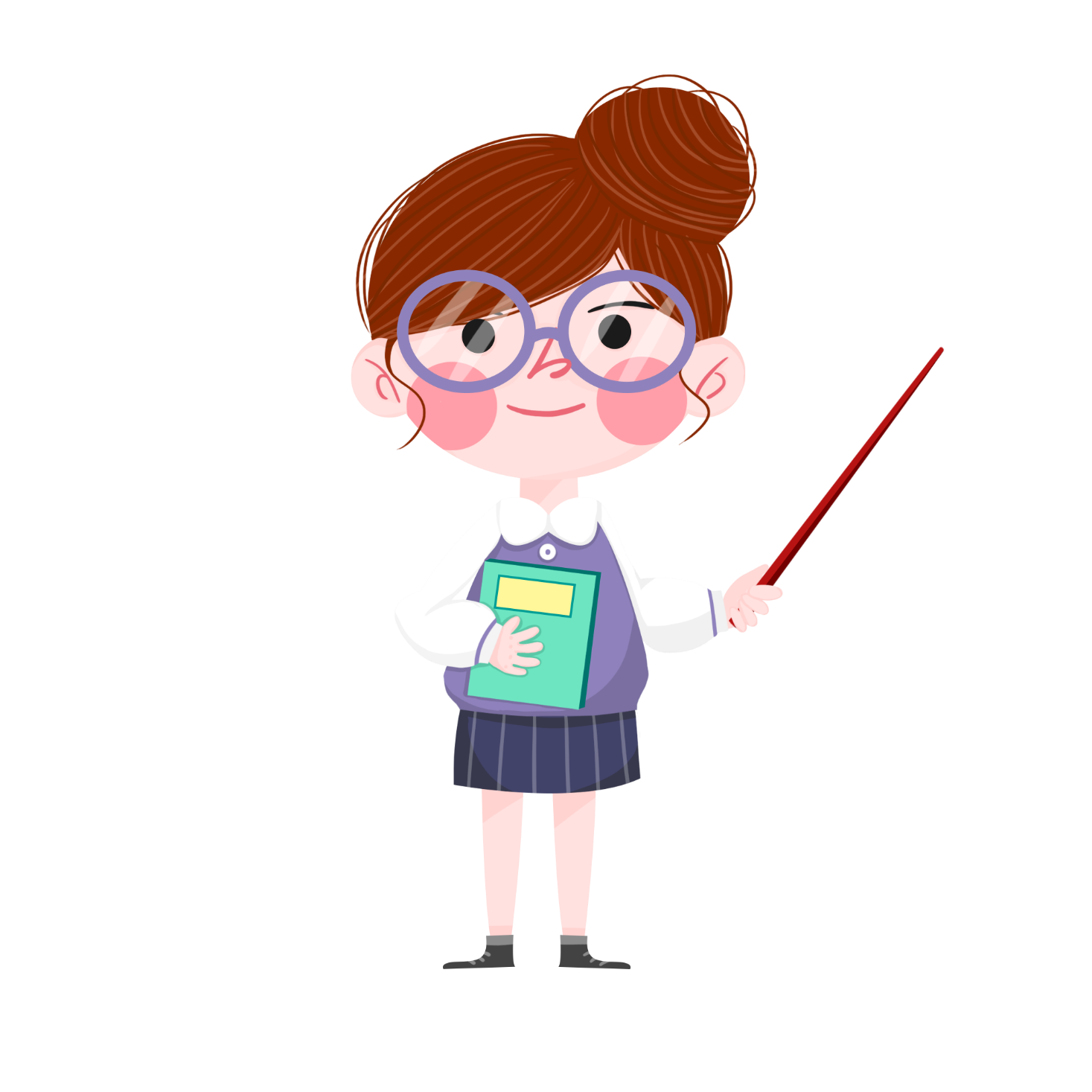 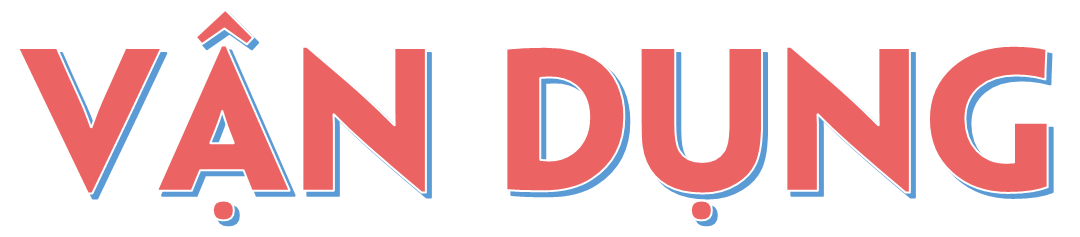 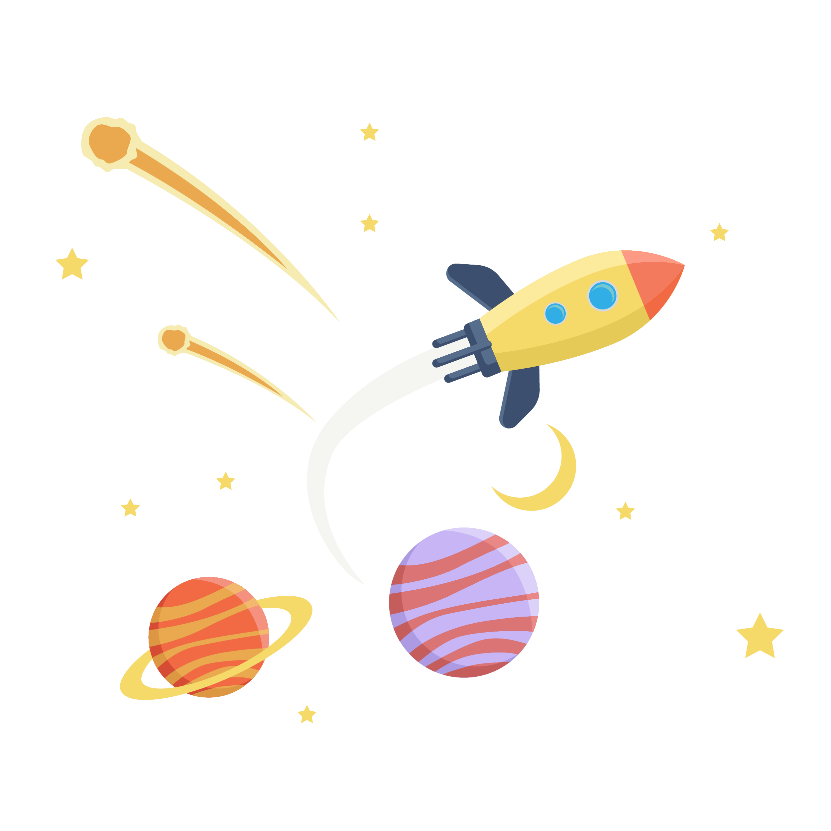 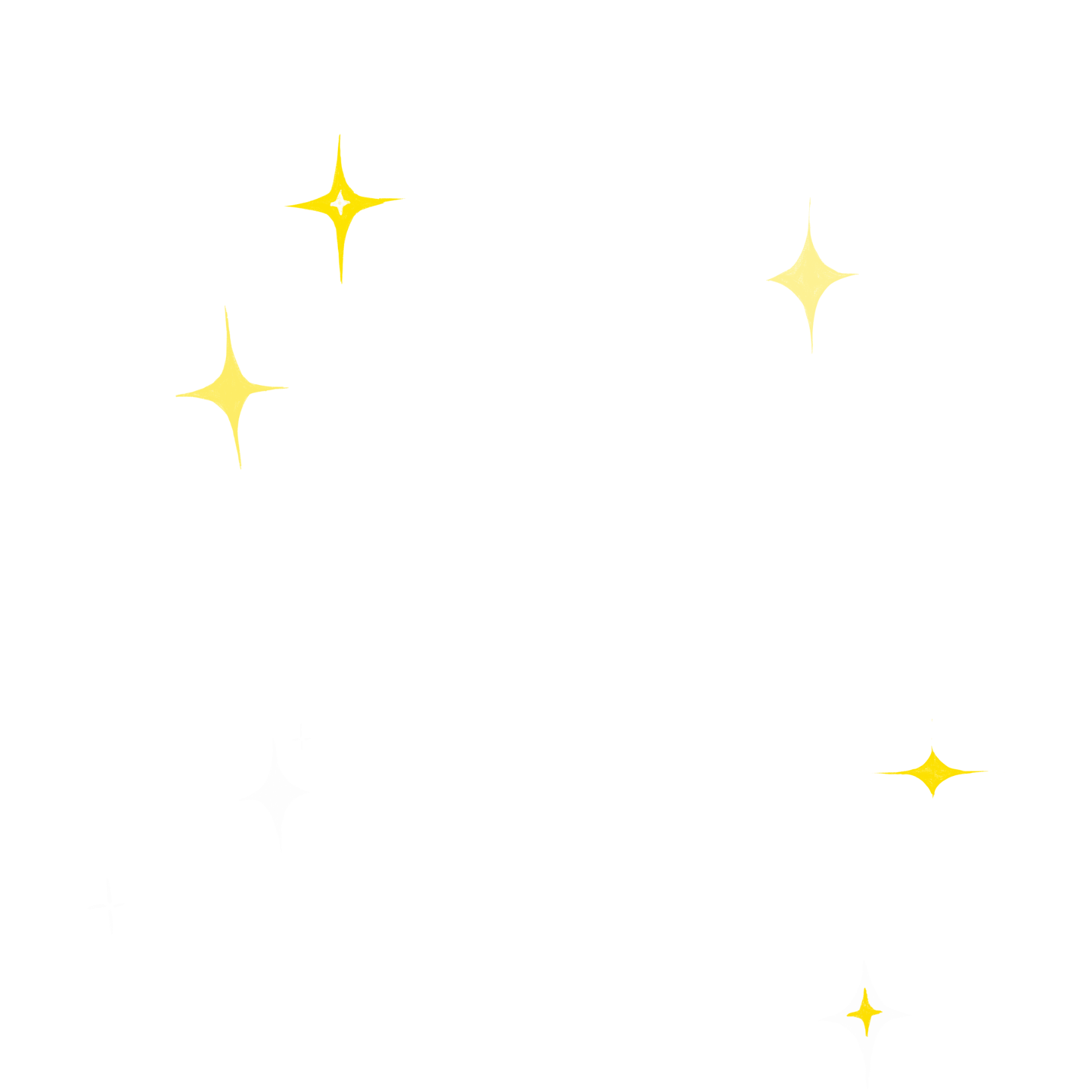 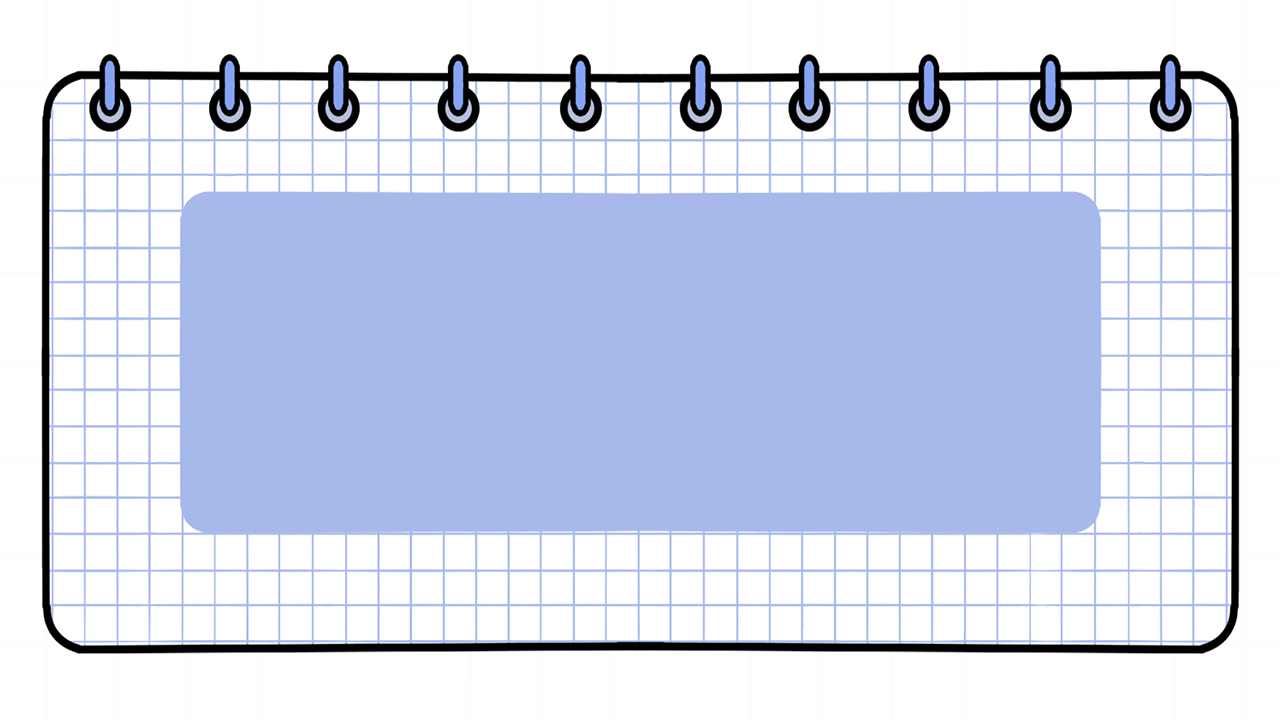 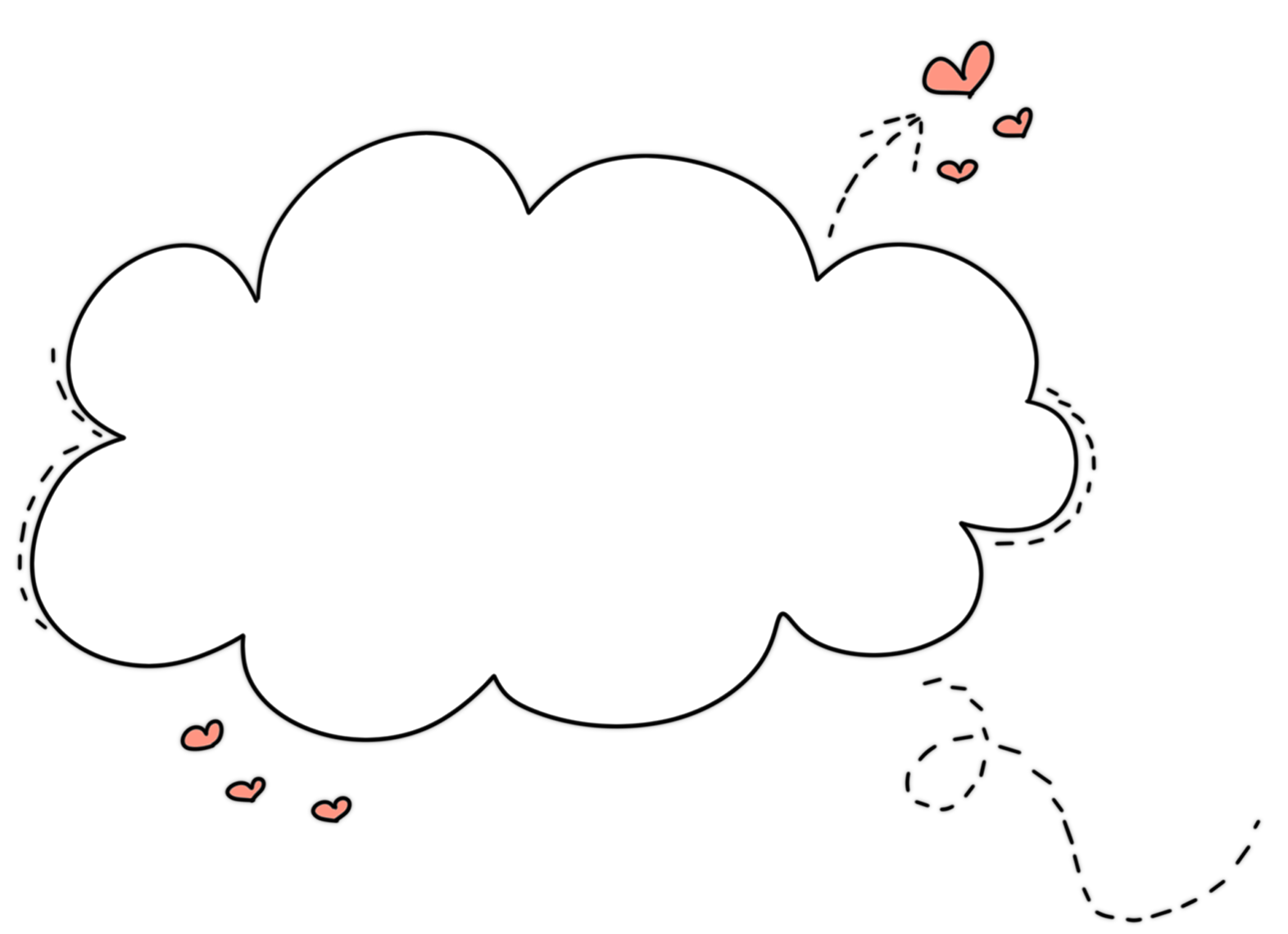 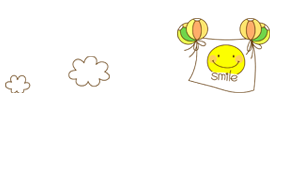 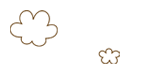 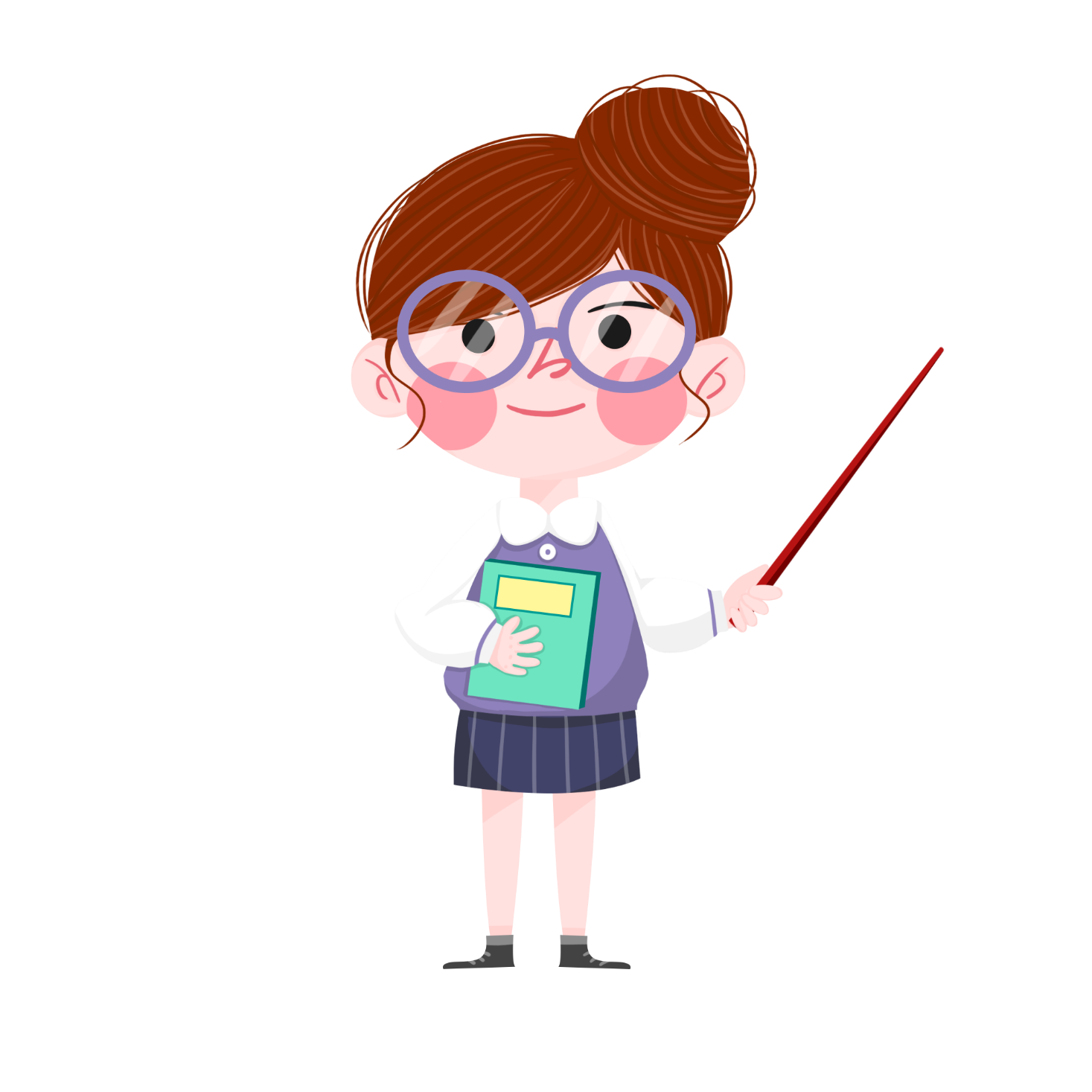 Làm việc theo nhóm
Một bạn viết hỗn số. Một bạn nêu phần nguyên và phần phân số của hỗn số đó.
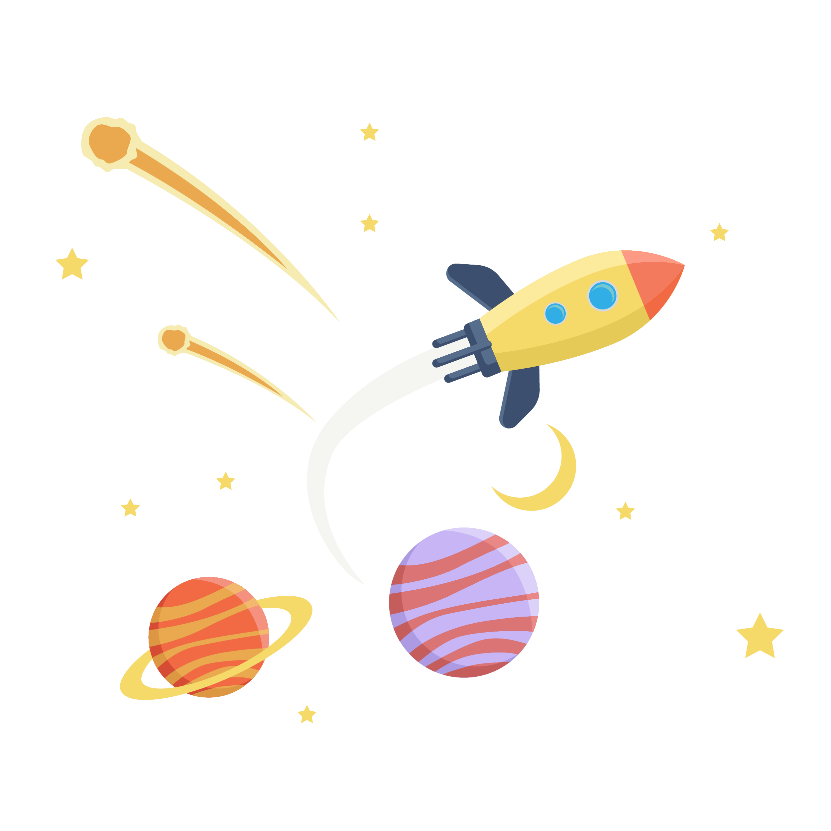 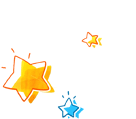 DẶN DÒ
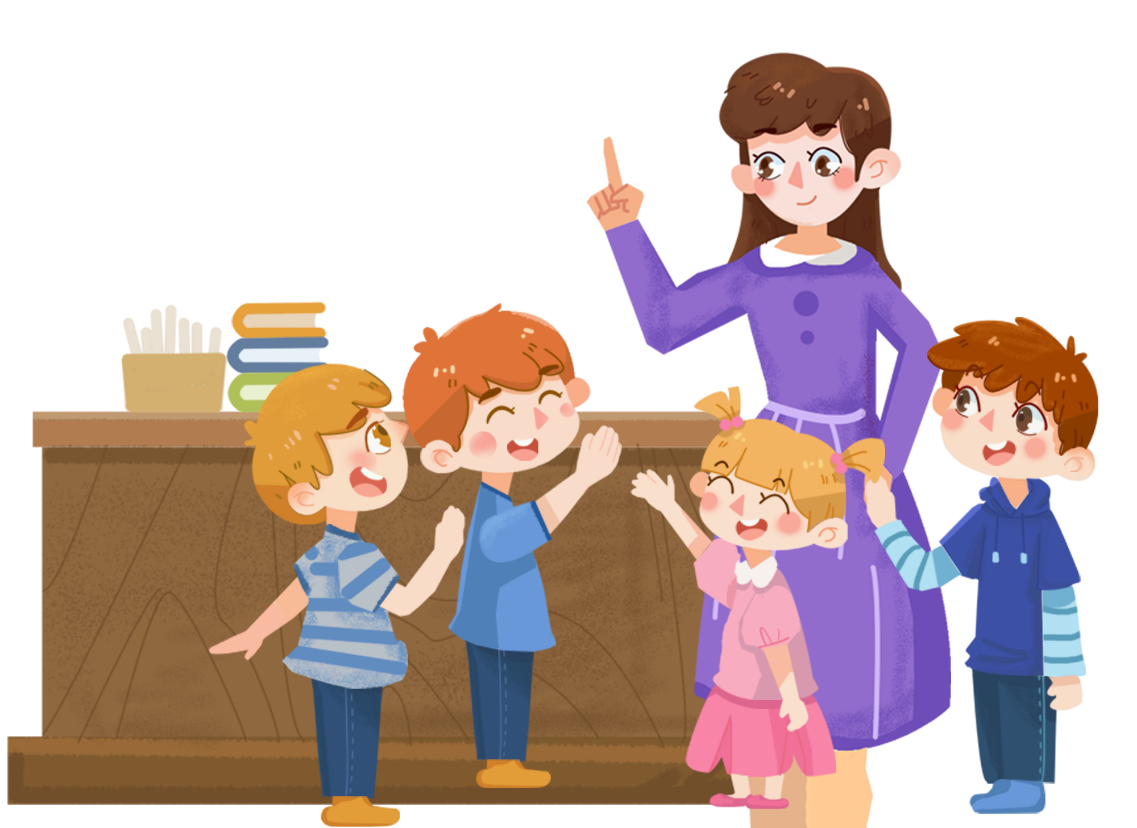 Hoàn thành tất cả bài tập vào vở
Ôn tập bài cũ
Chuẩn bị bài mới
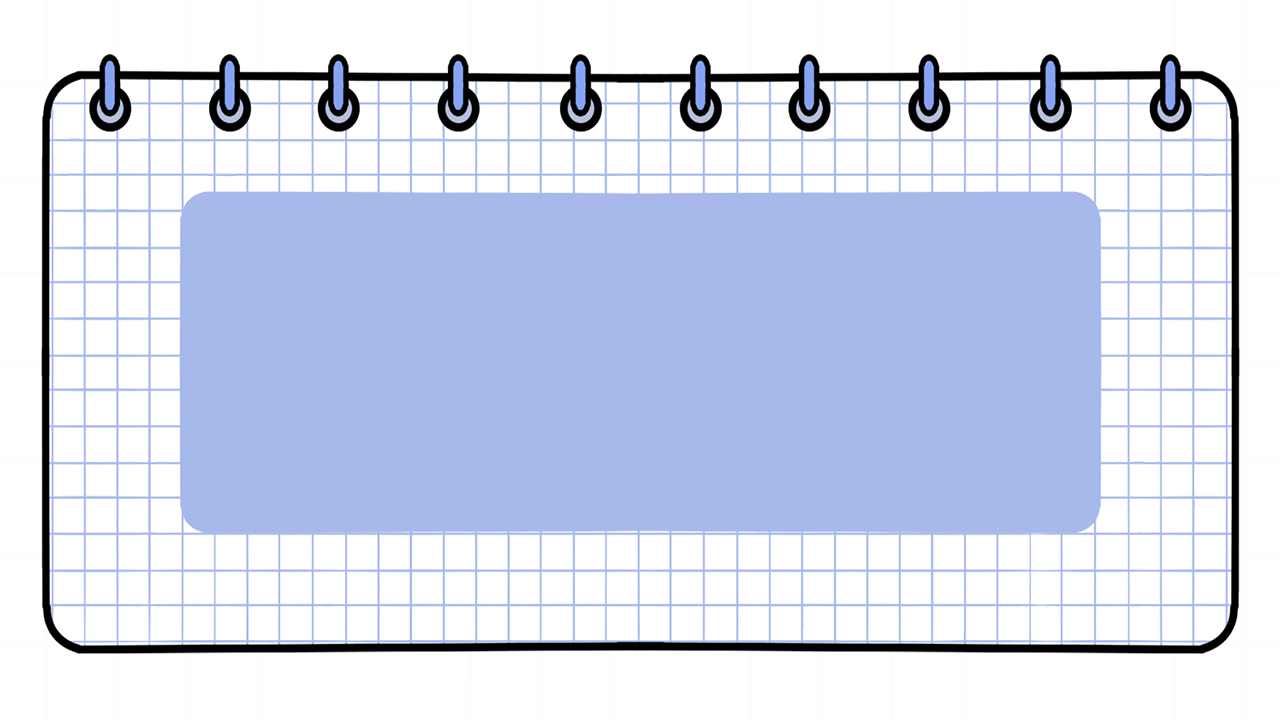 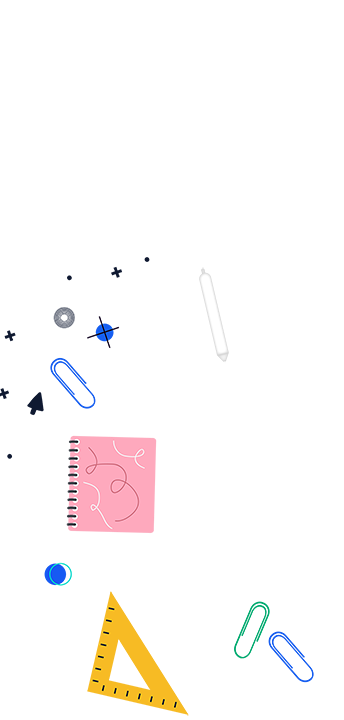 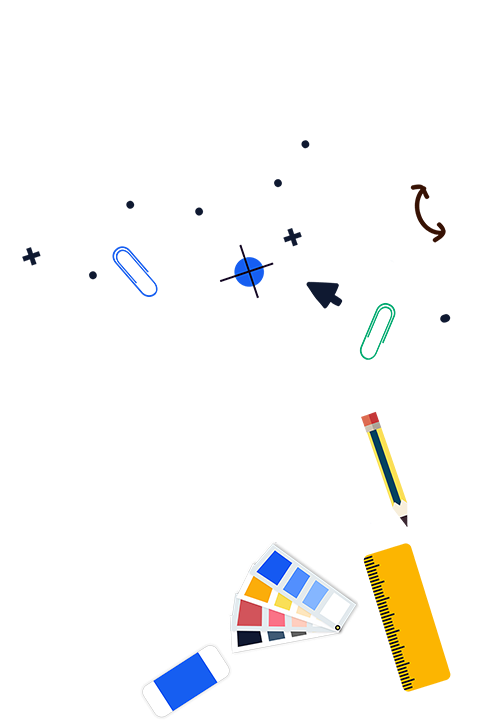 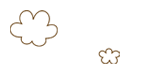 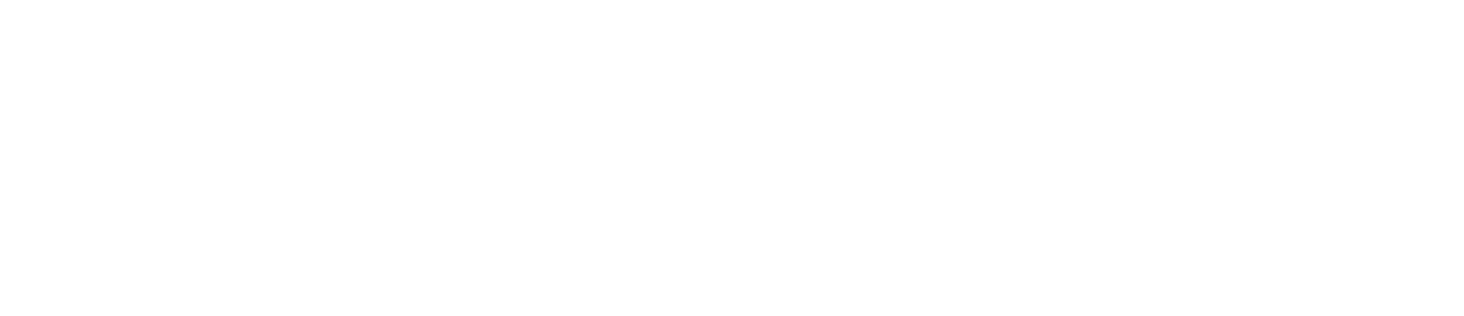 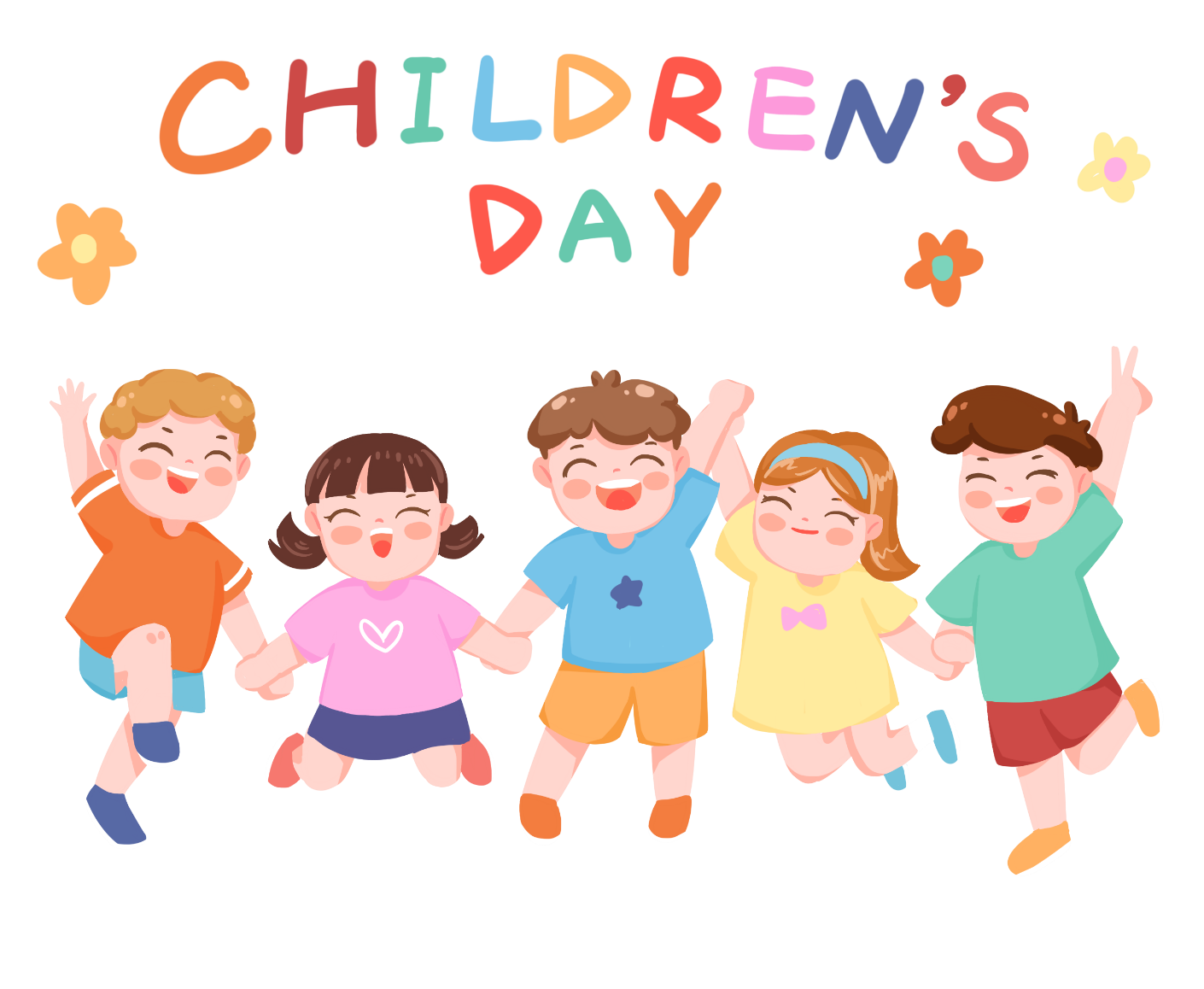